Non-rigid objects: Deformable Media Stress, Strain, and Elastic Moduli
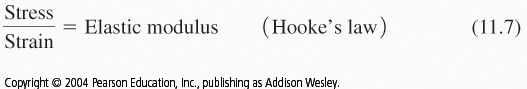 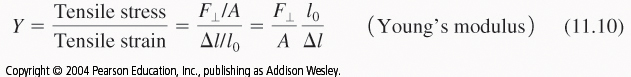 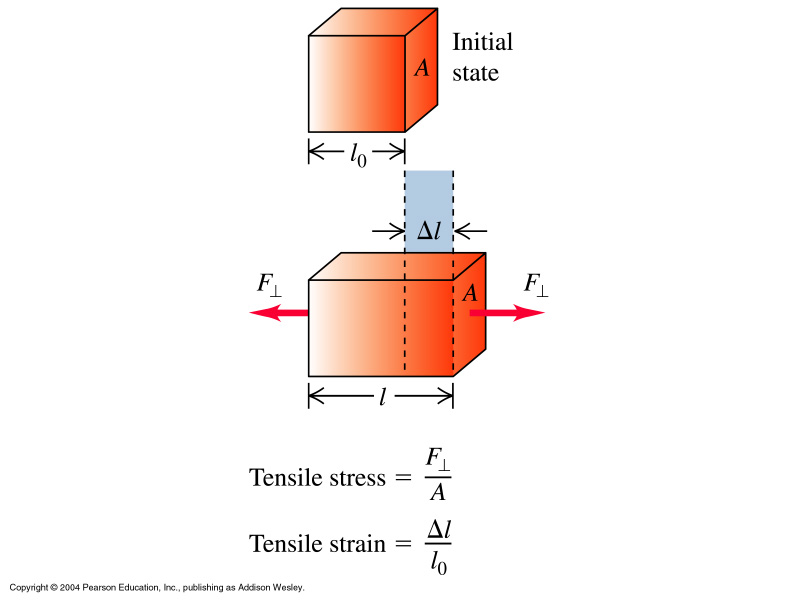 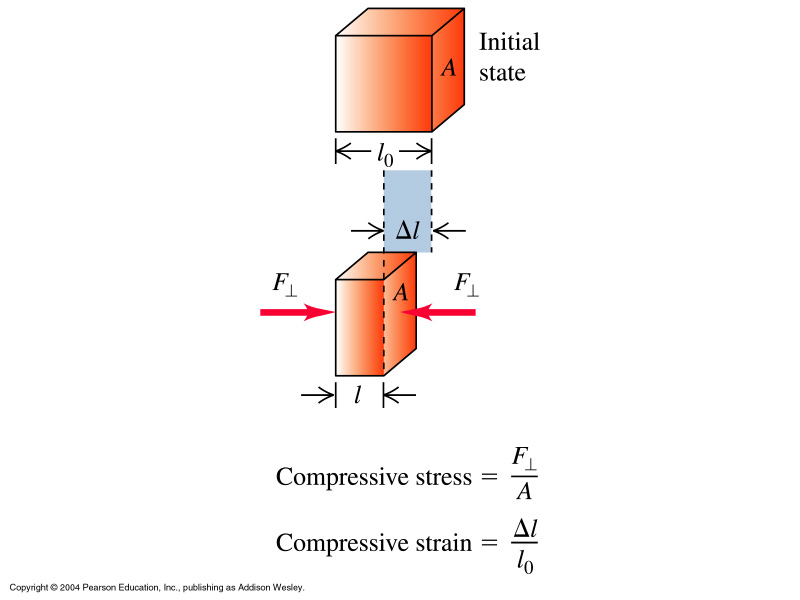 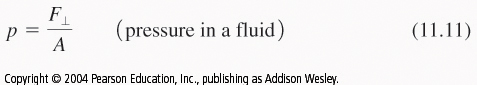 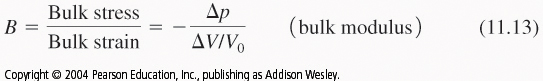 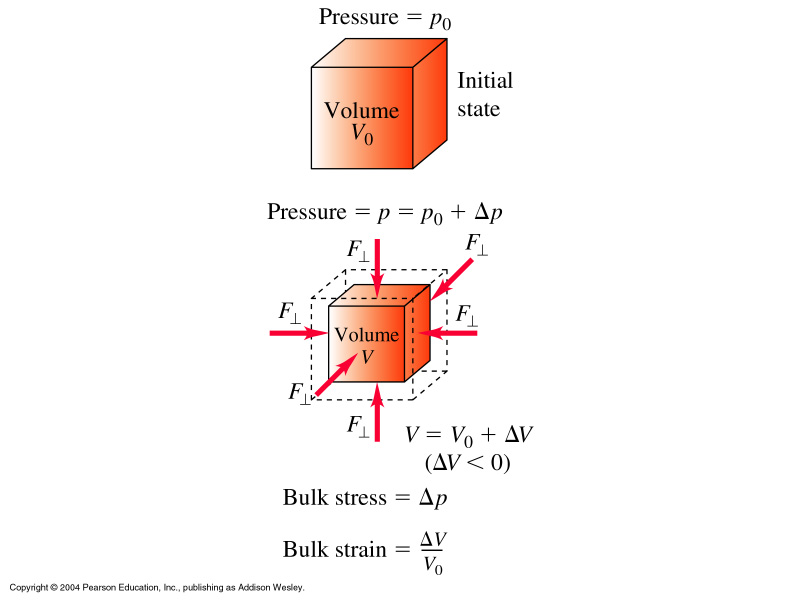 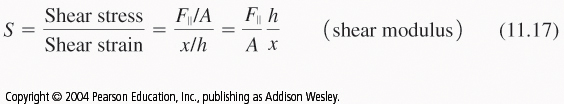 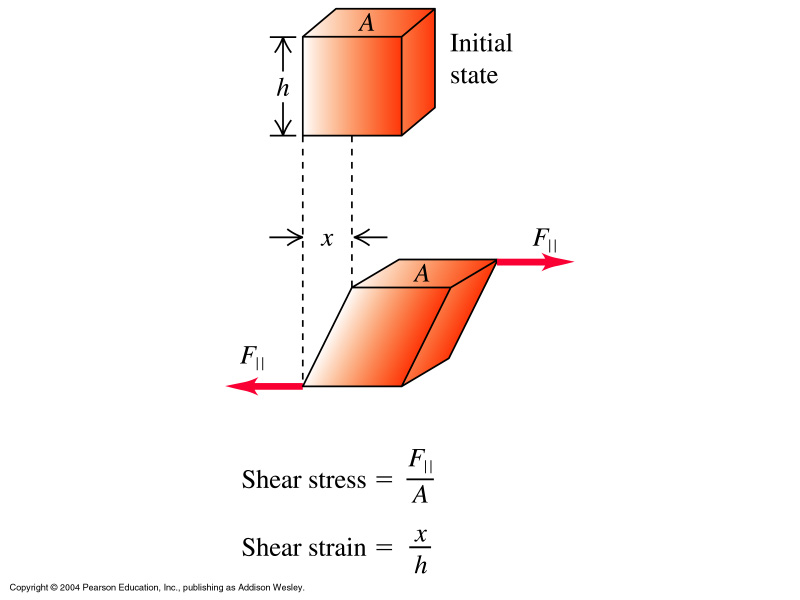 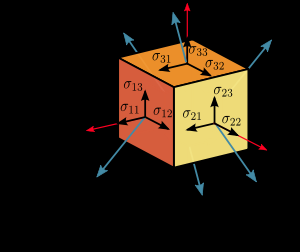 http://www.eecs.berkeley.edu/~flab/elas/elasticity.html
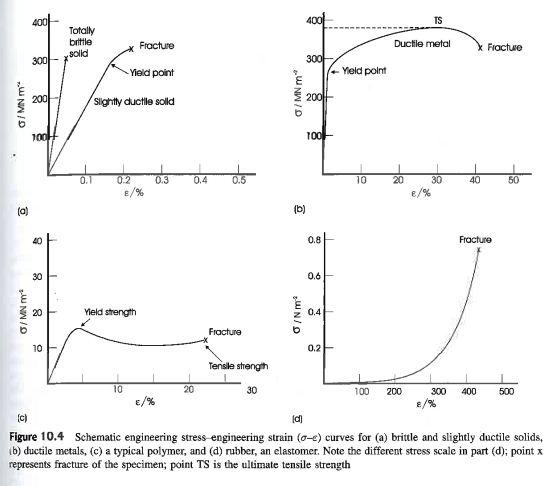 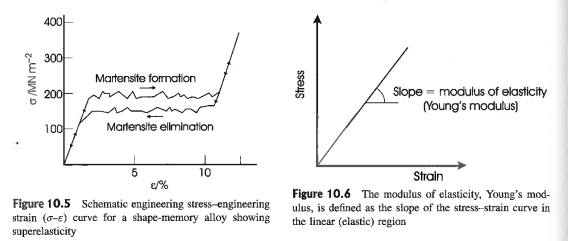 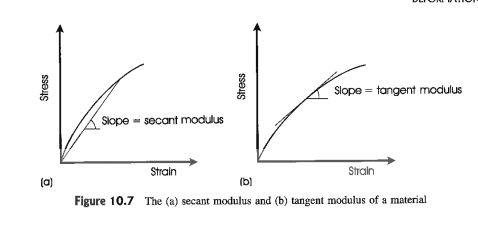 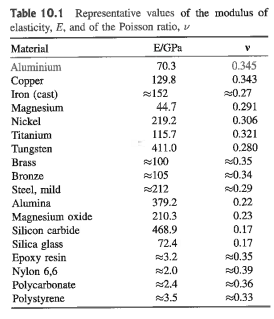 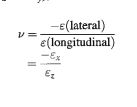 Poisson’s ratio
Transverse to Axial strain: materials normally expand 
In one direction, if compressed in the other. P ratio measures this.
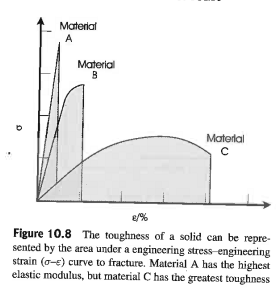 Plastic deformation: moving faults
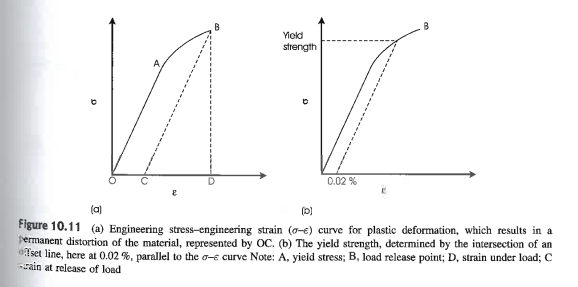 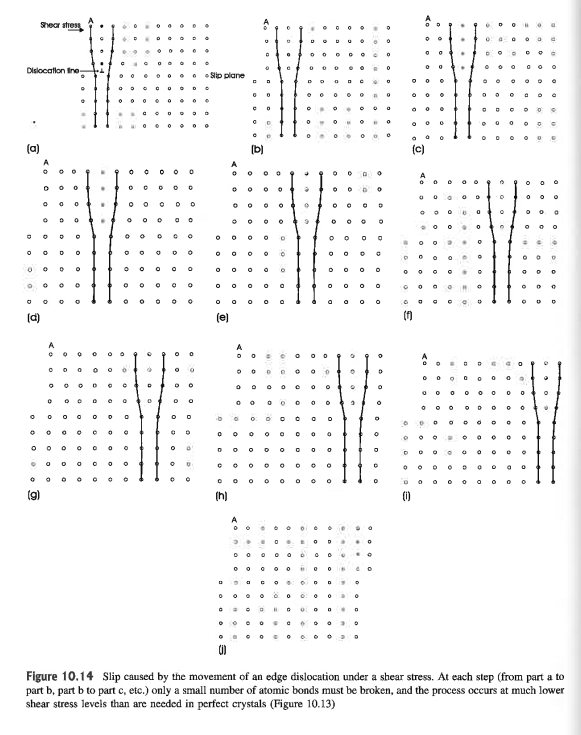 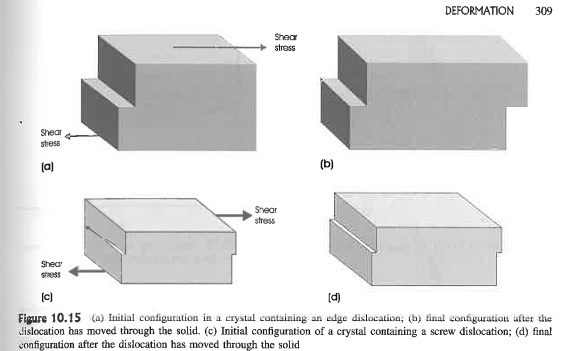 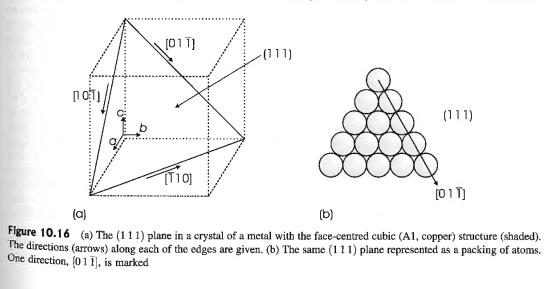 Failure, creep, fatigue
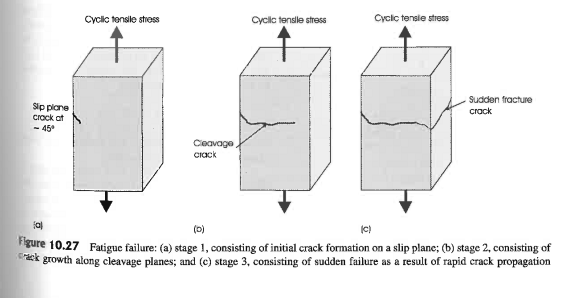 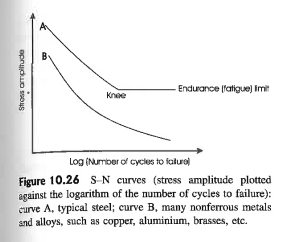 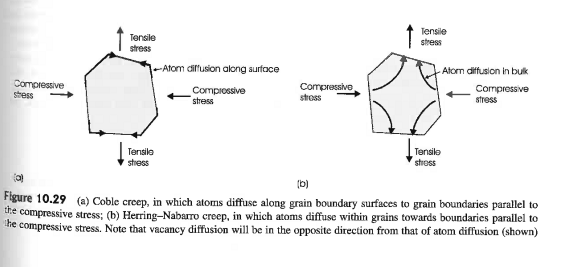 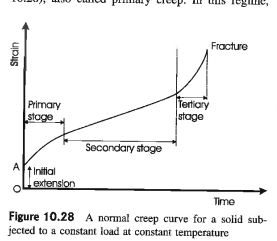 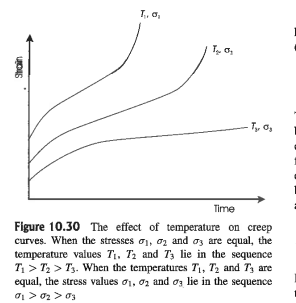 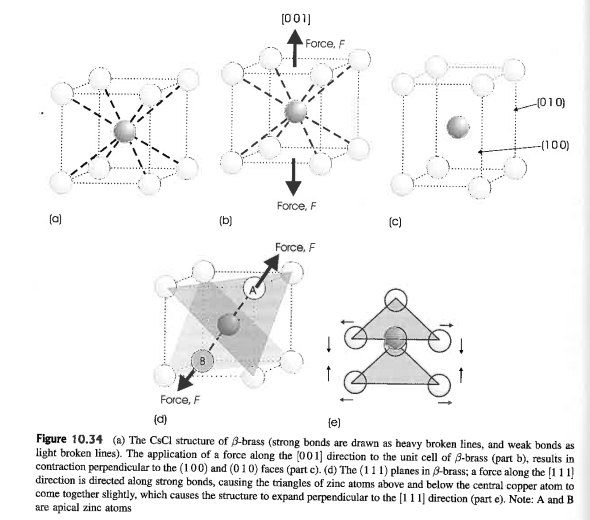 Thin Films
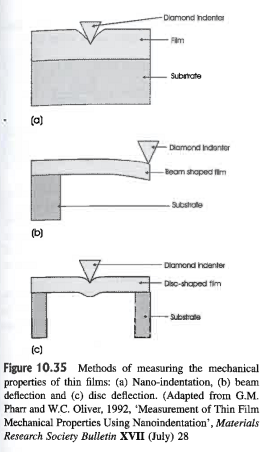 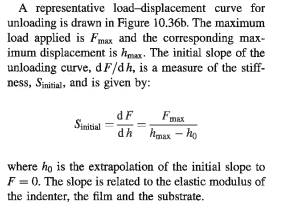 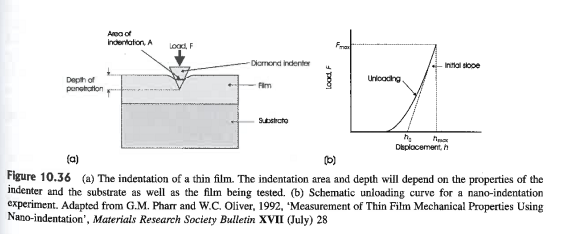 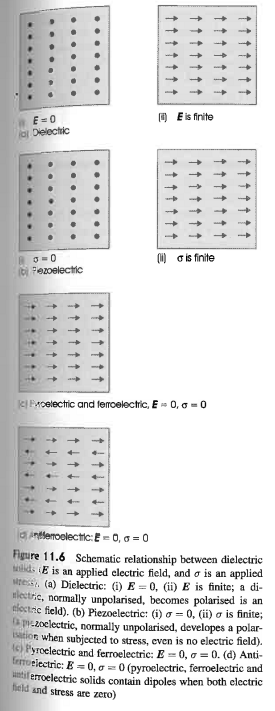 Insulators
and
Dielectrics  - Polarization
stress causes E fields

  piezoelectricity

Internal dipoles align
spontaneously:
  pyroelectricity  ~ DT
  ferroelectricity 
(like pyro but P can be switched)
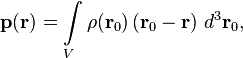 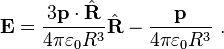 Domains and Hysteresis (not magnetic!)
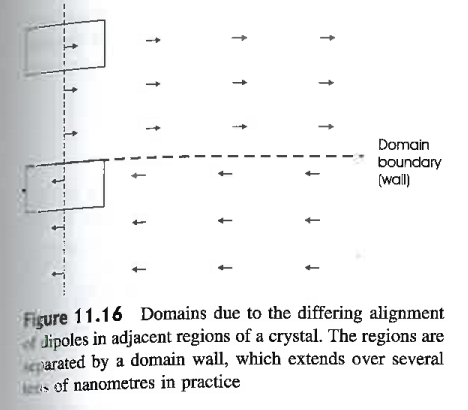 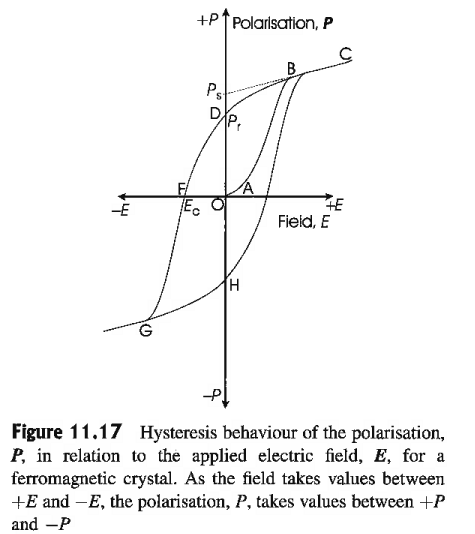 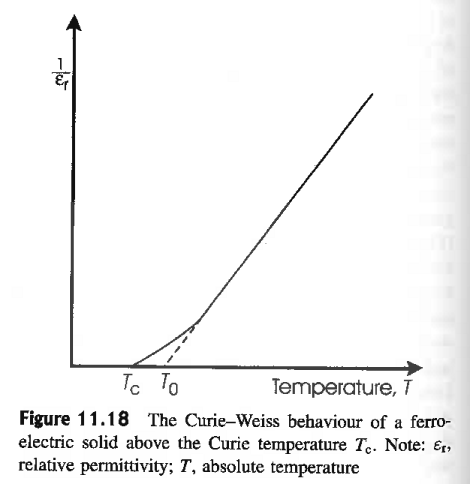 T-dep.: 
Curie Weiss Law
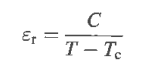 All polar crystals are pyroelectric, so the 10 polar crystal classes are sometimes referred to as the pyroelectric classes.

Piezoelectric crystal classes: 1, 2, m, 222, mm2, 4, -4, 422, 4mm, -42m, 3, 32, 3m, 6, -6, 622, 6mm, -62m, 23, -43m
Pyroelectric: 1, 2, m, mm2, 3, 3m, 4, 4mm, 6, 6mm
e.g. a piezoelectric device converts audio
signal to sound waves:
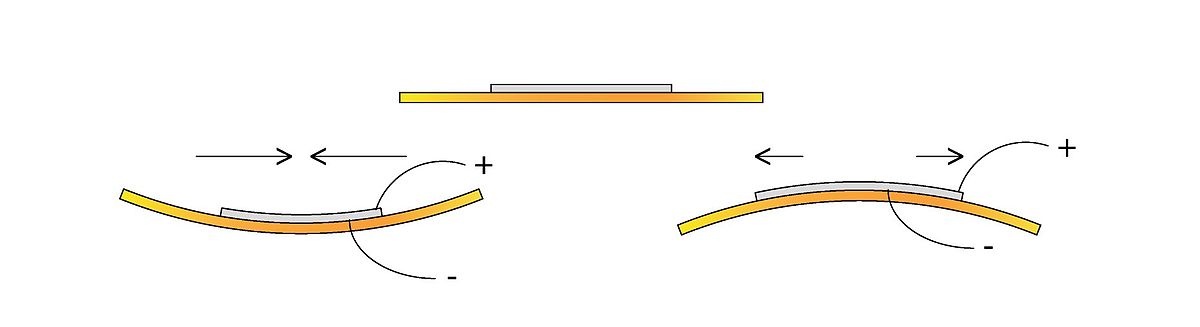 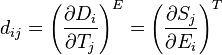 Four piezo. coeffic.
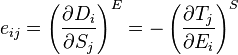 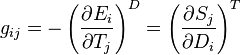 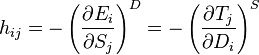 Electronic Conductivity in Solids: chapter 13
General and high T:
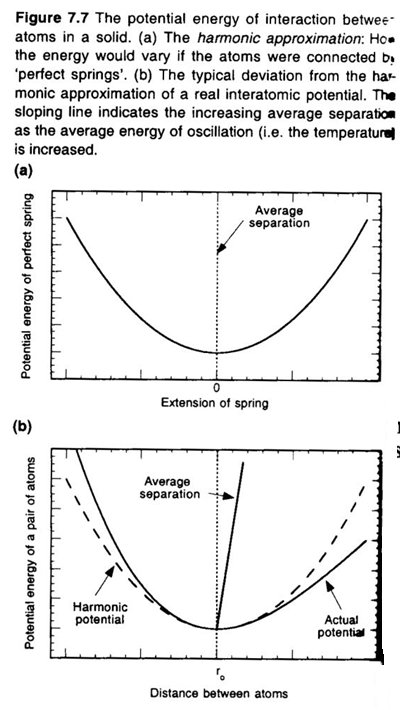 Fundamental energy-models
of solids

Harmonic oscillator approx.



What carries energy around
in solids?
	• standing waves
	    “phonons”	
	• mobile electrons
Electrons ~ Energy bands
Origin of energy bands
in solids.
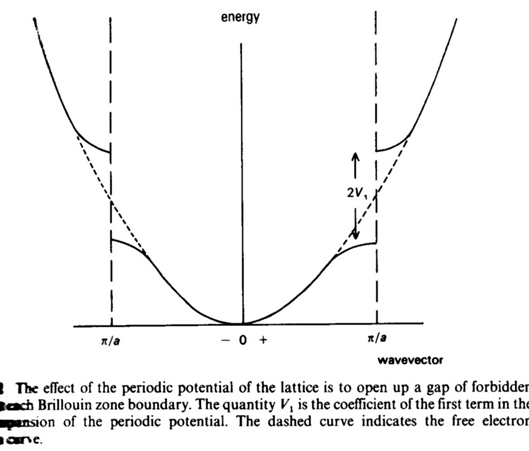 From Atoms to E Bands
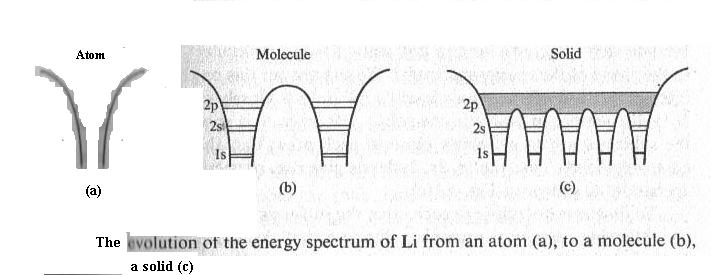 Energy Gaps
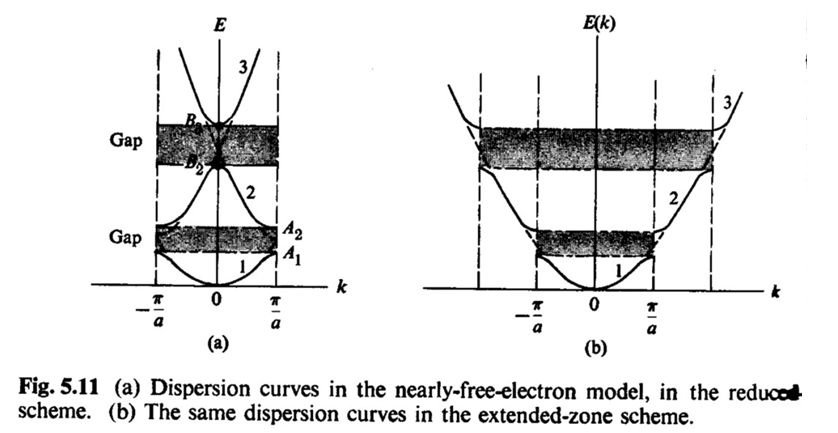 E bands
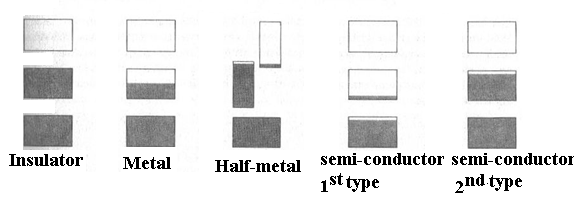 Classification of Materials by 
Energy Band
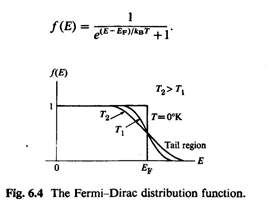 Density Of States
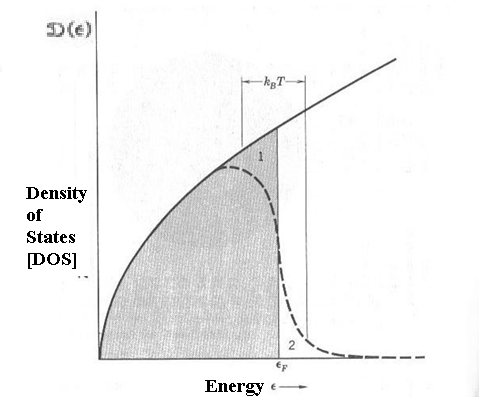 The Fermi function:
How far are bands filled?
Electrons ~ Fermi Surfaces
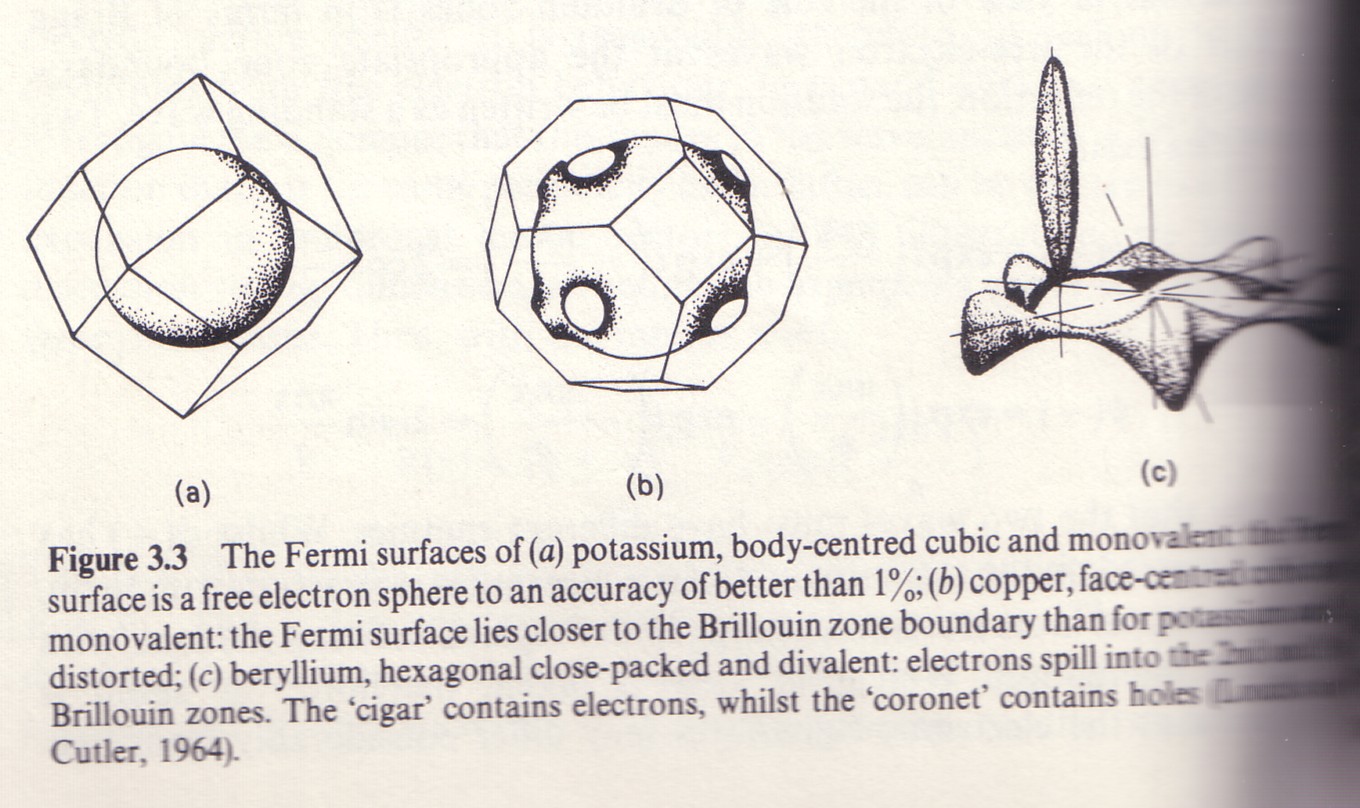 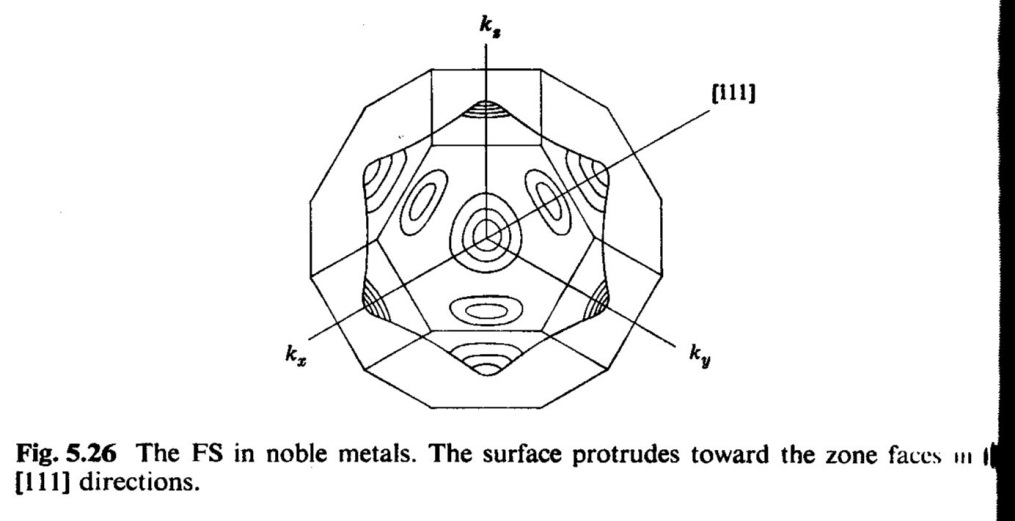 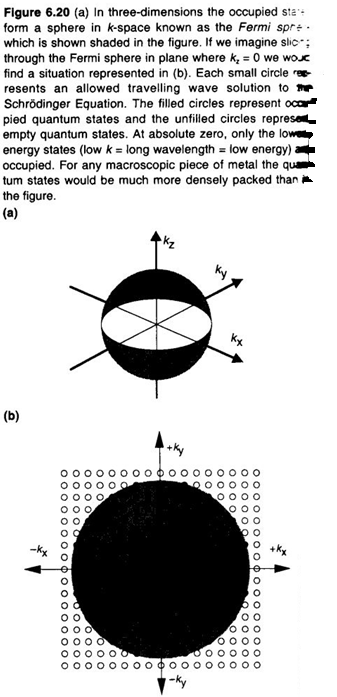 K-space:
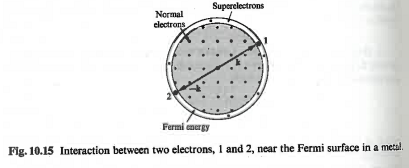 Metals
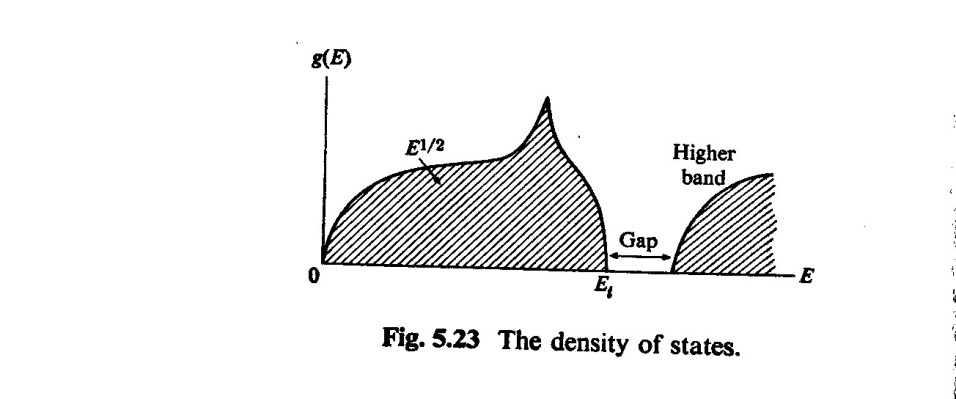 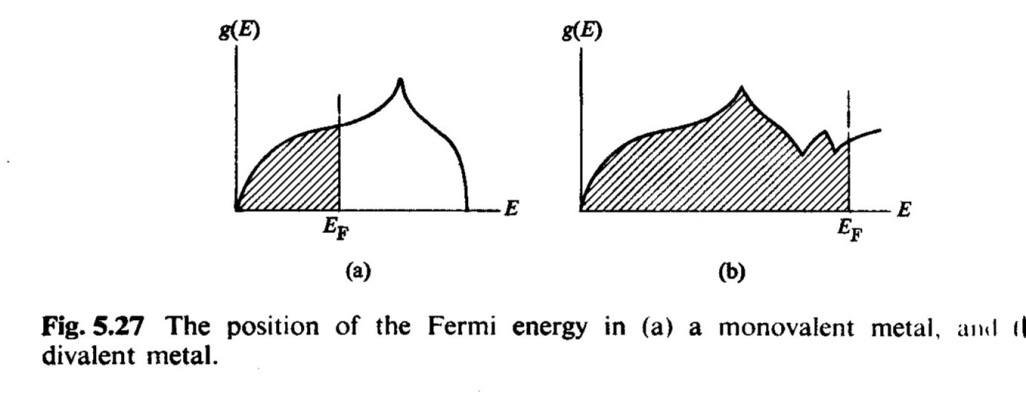 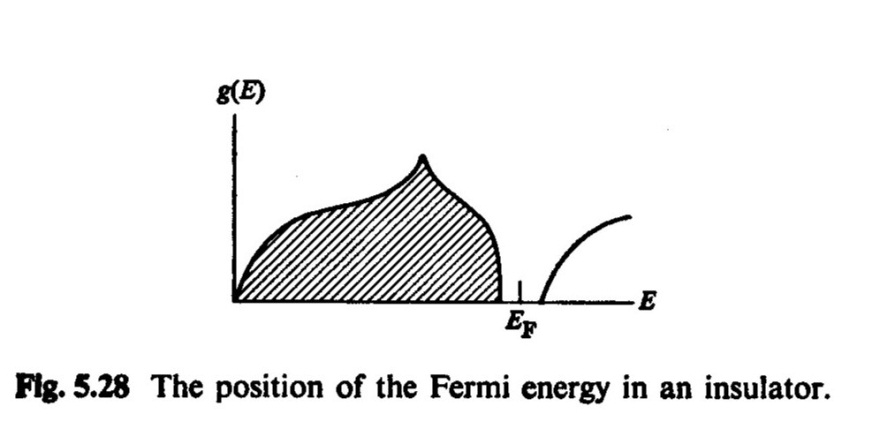 Temp. dep. metals
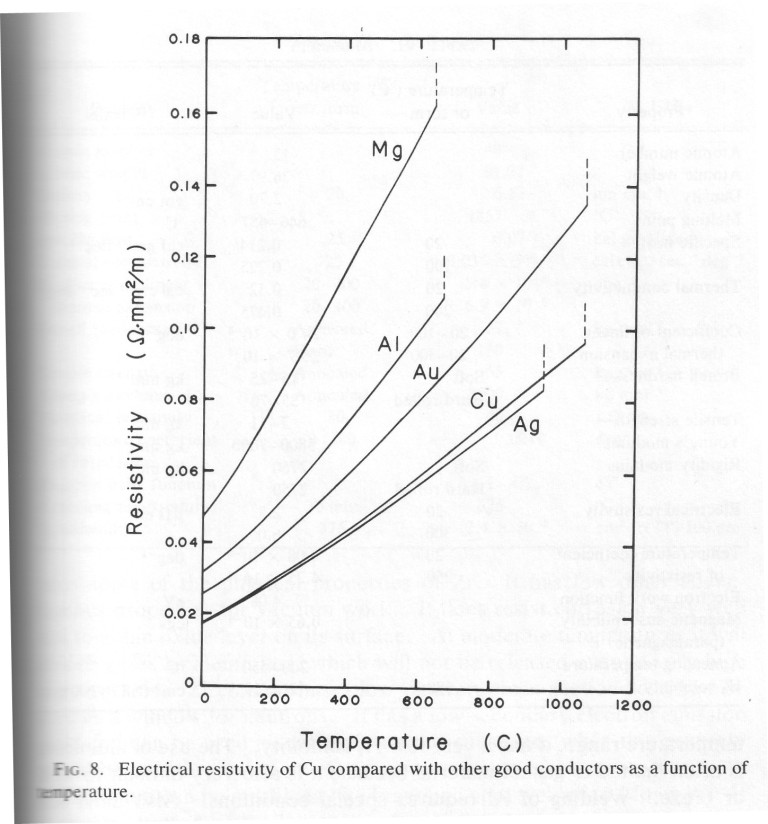 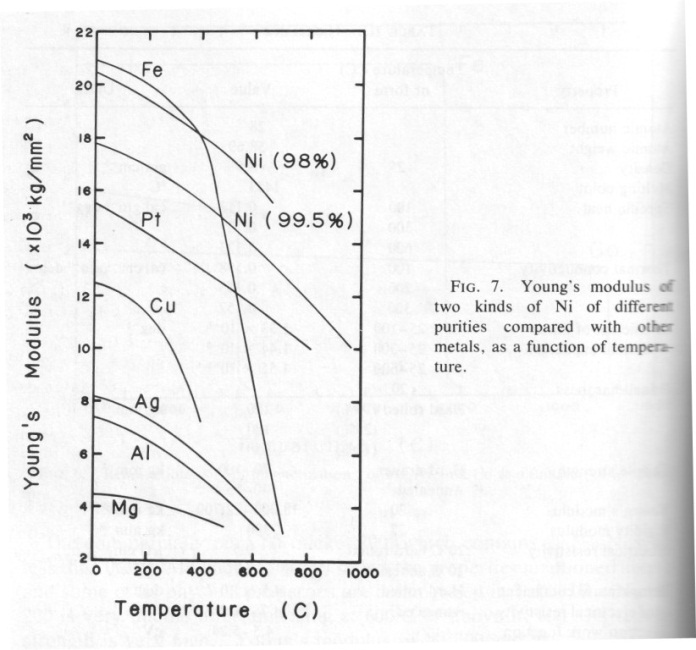 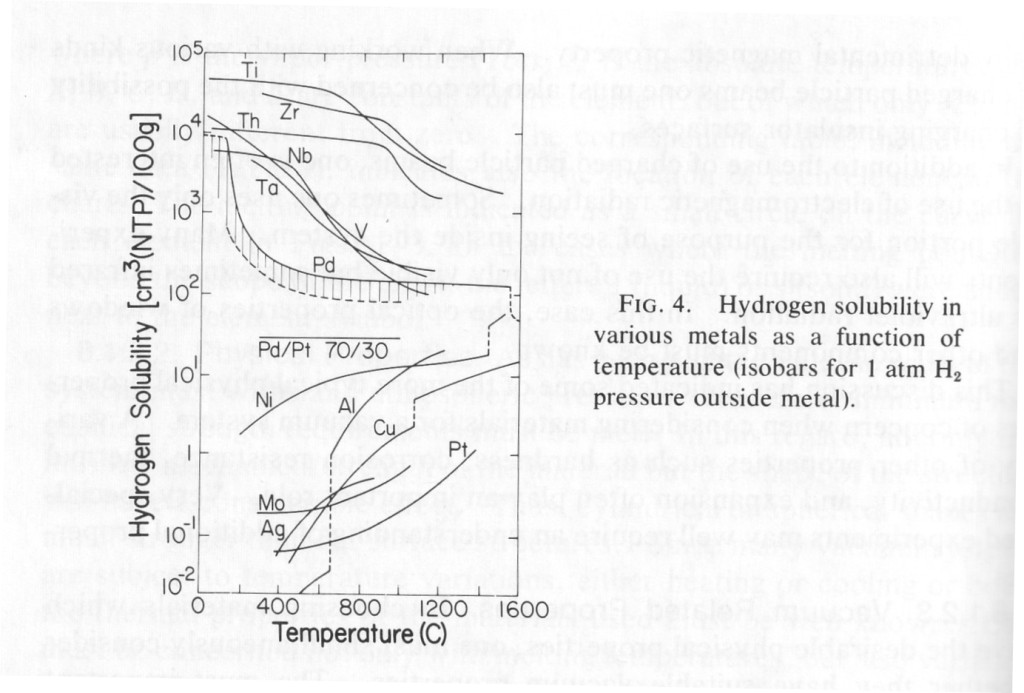 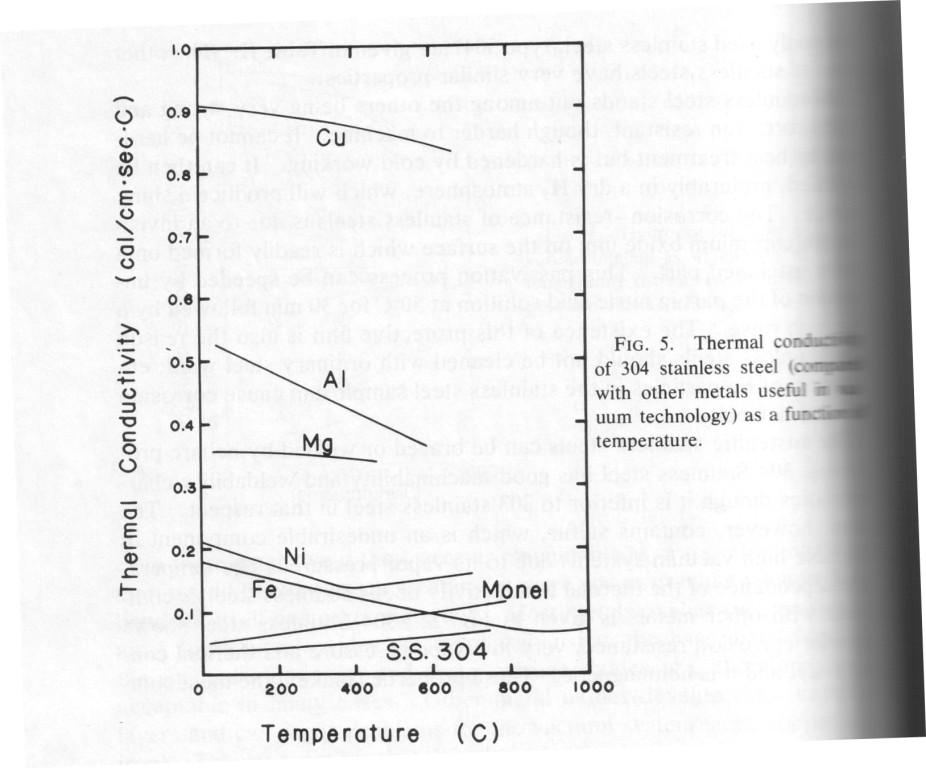 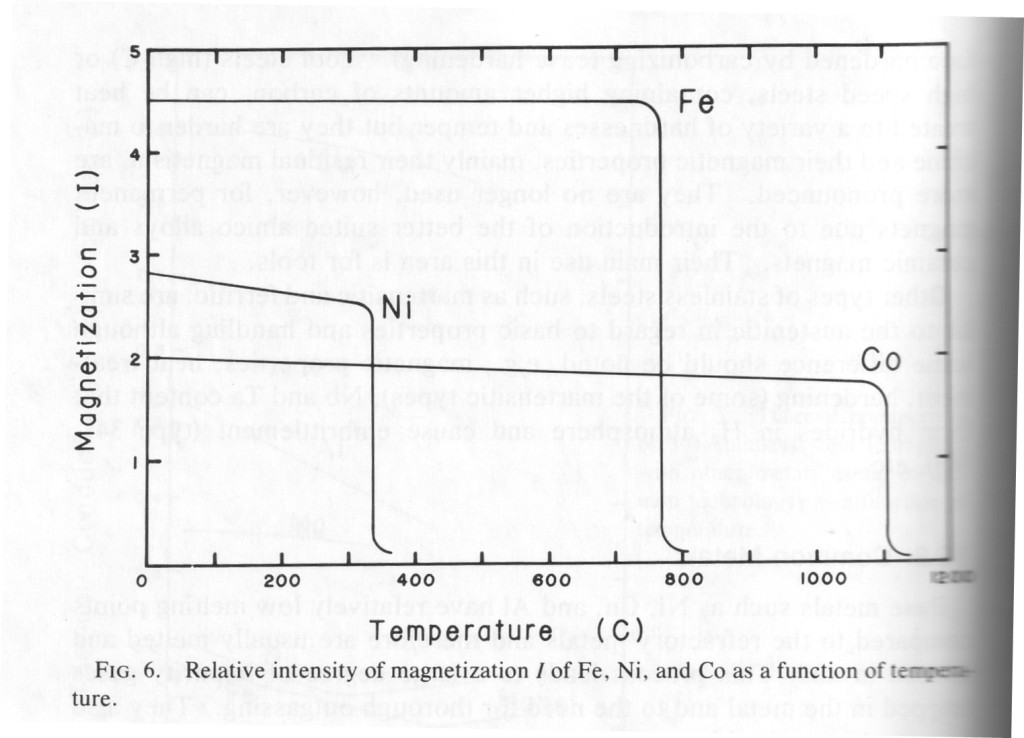 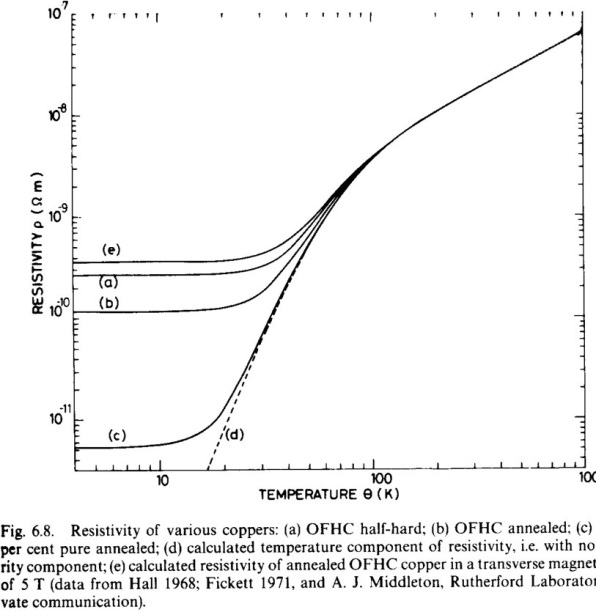 Low T prop electrons in metals
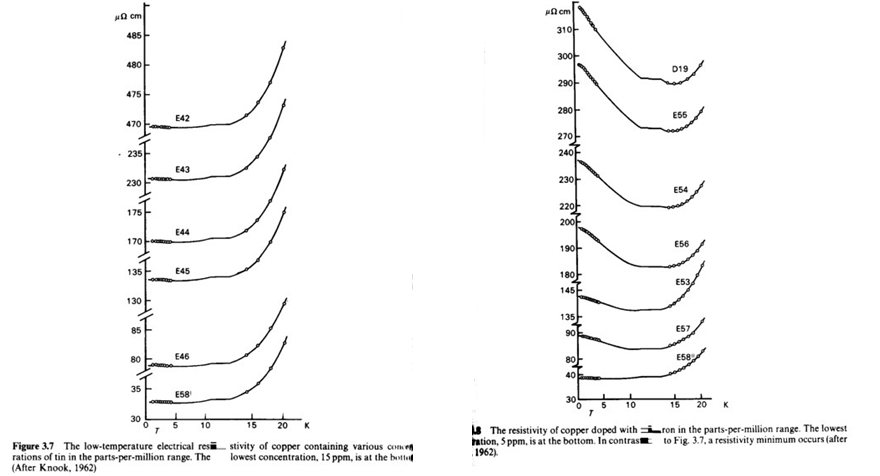 Impact impurities, magnetic right, non-magnetic 
left panel, on low T r.
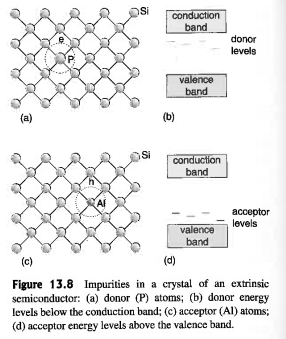 Semiconductors
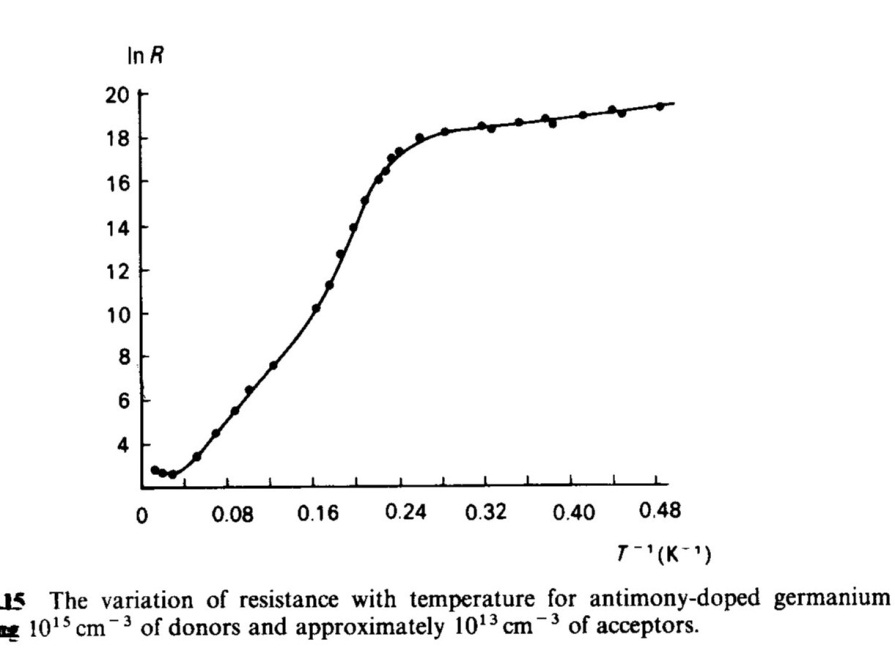 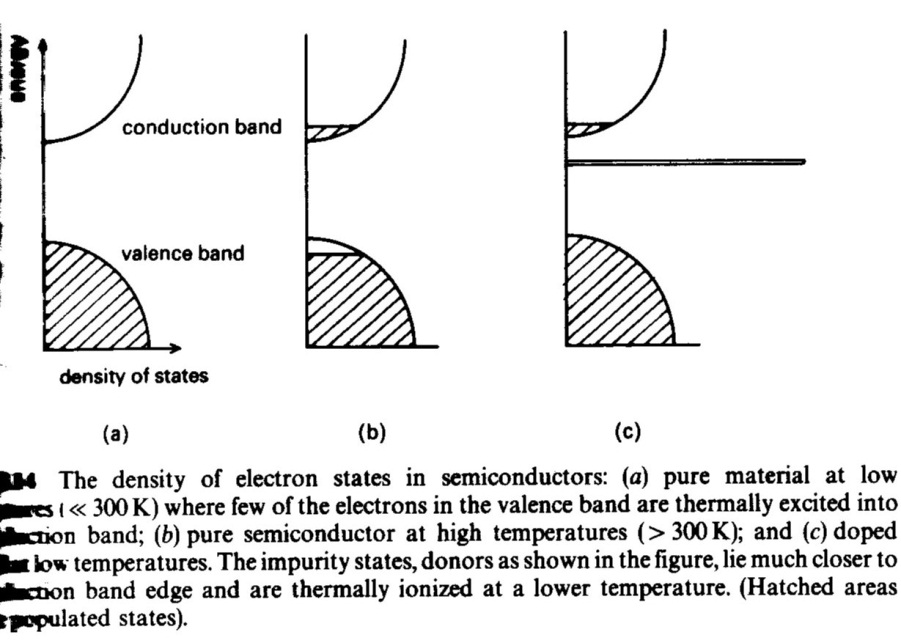 p-type vs. n-type
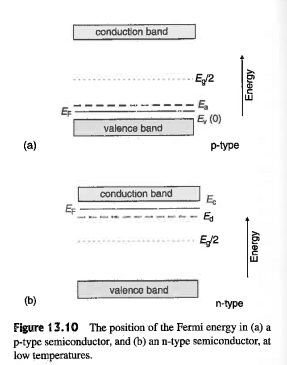 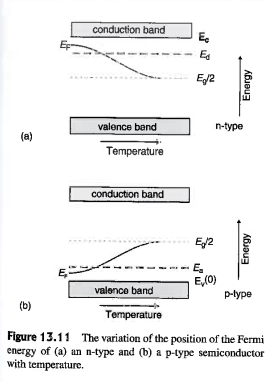 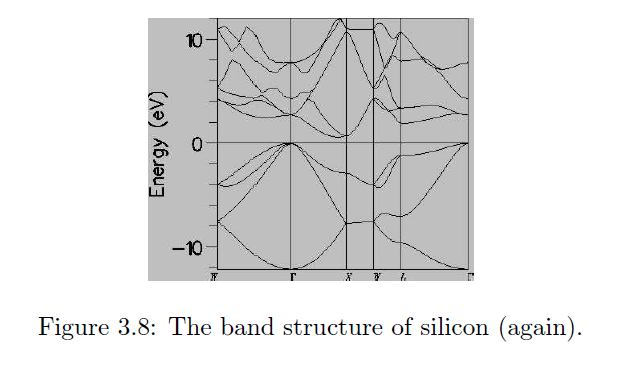 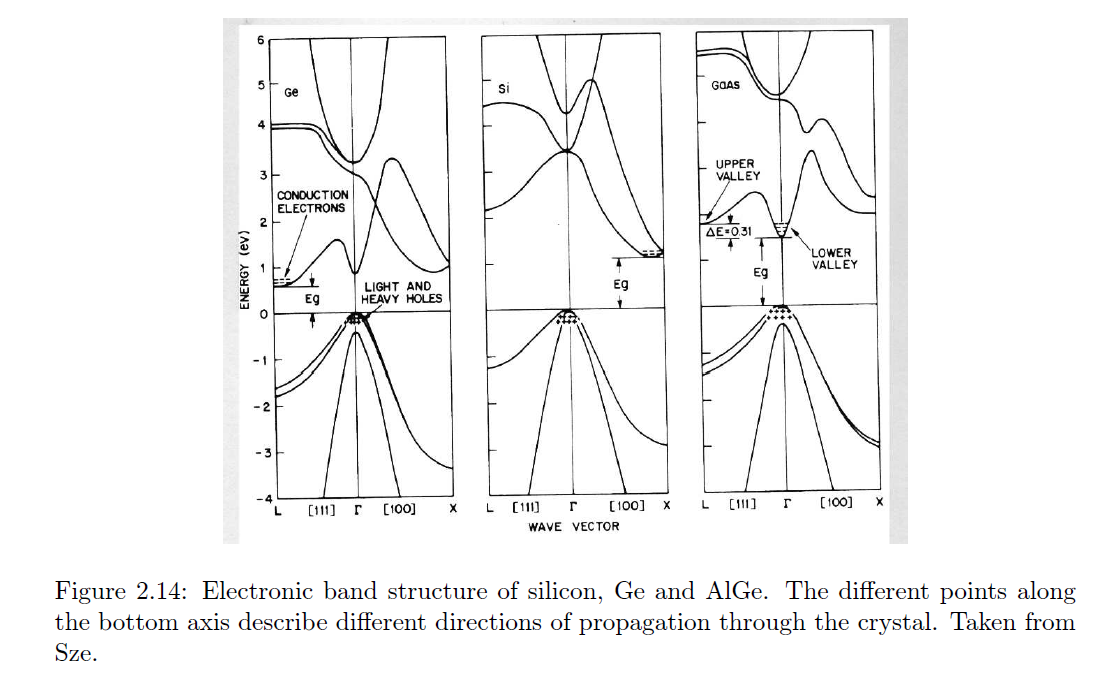 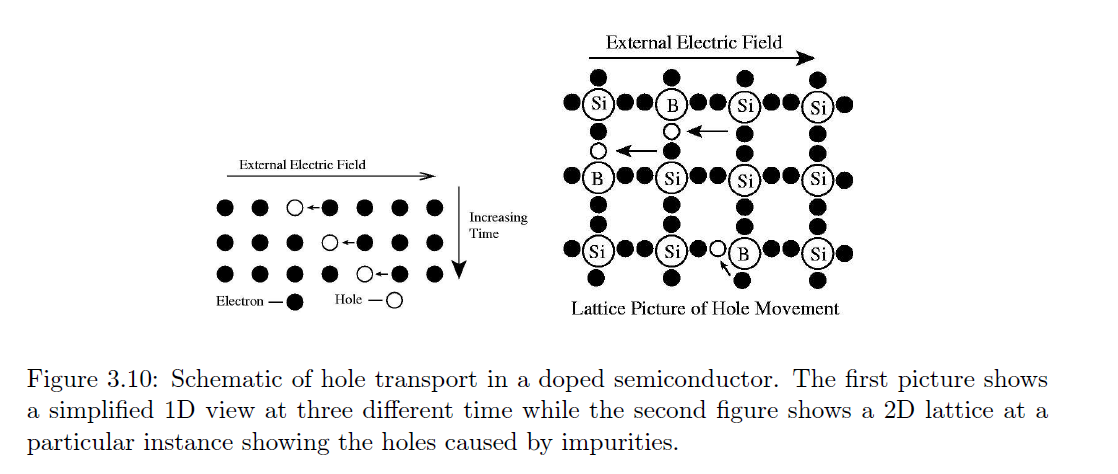 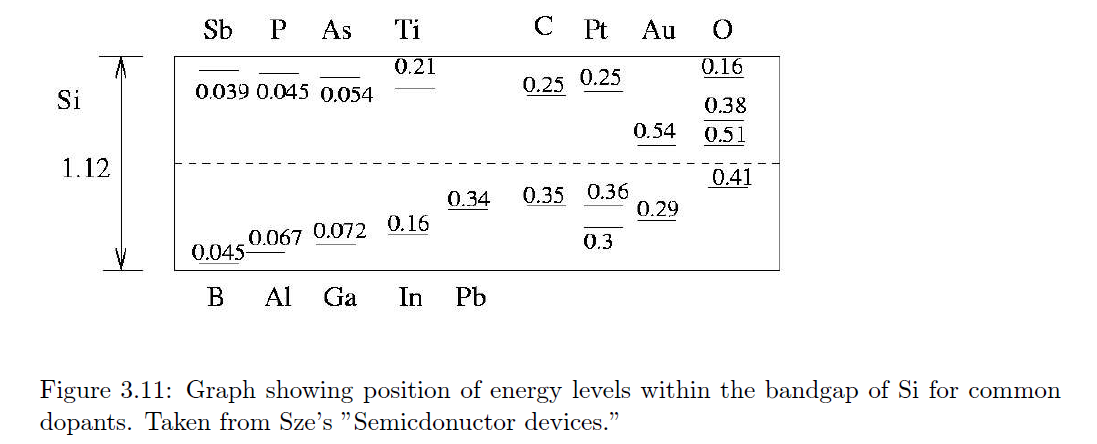 Quantum Mechanics:
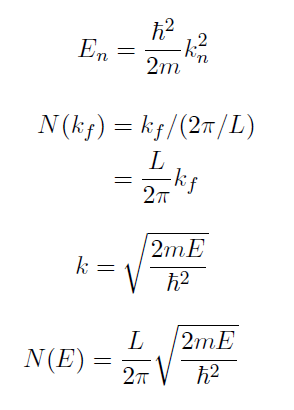 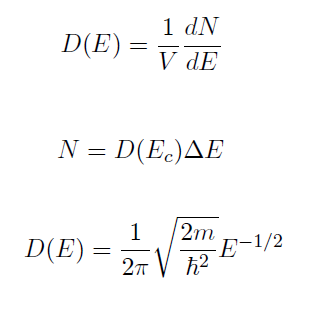 or in 3 dim:
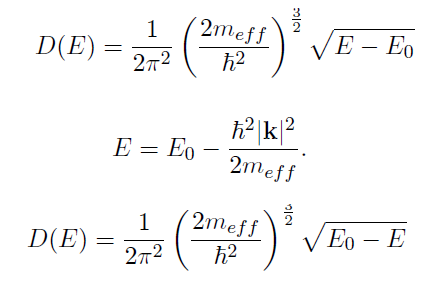 Semiconductors:
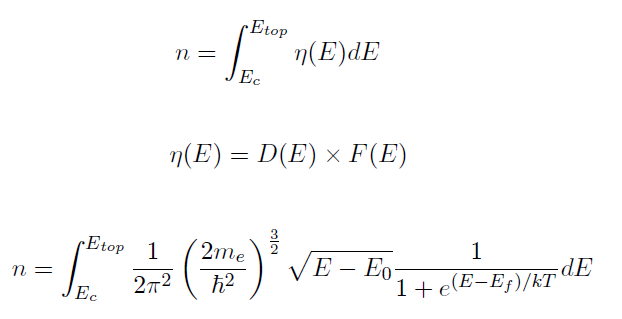 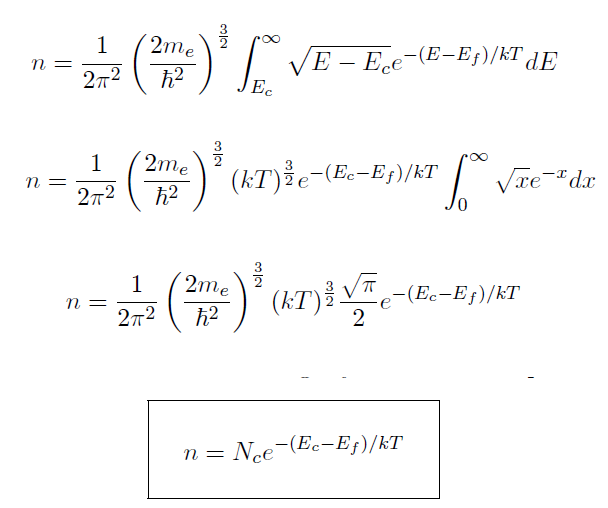 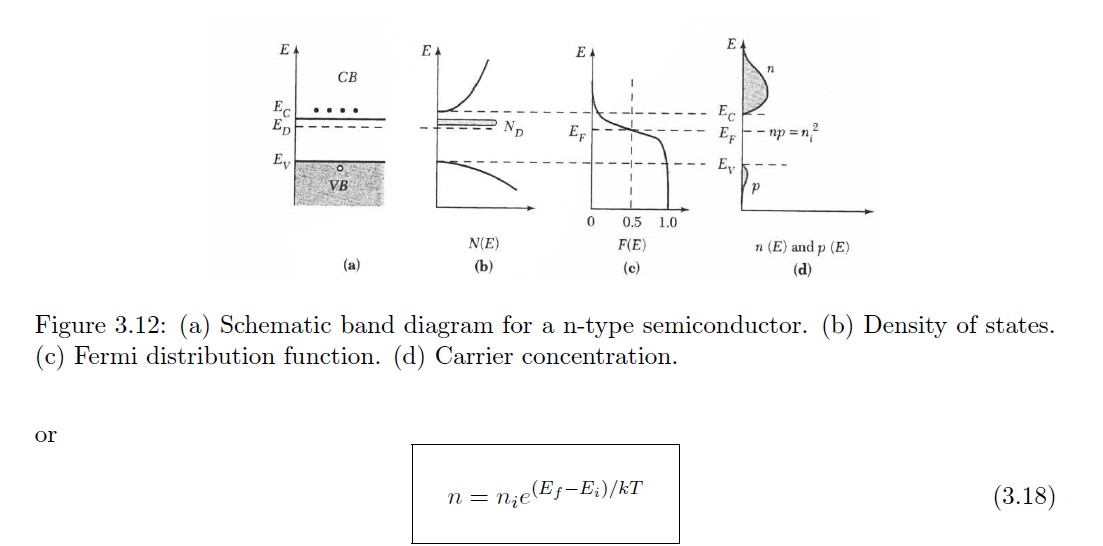 Number density of holes
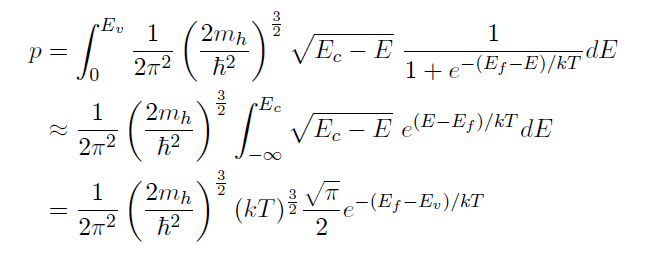 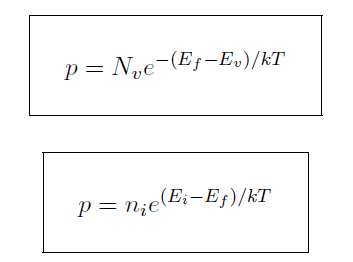 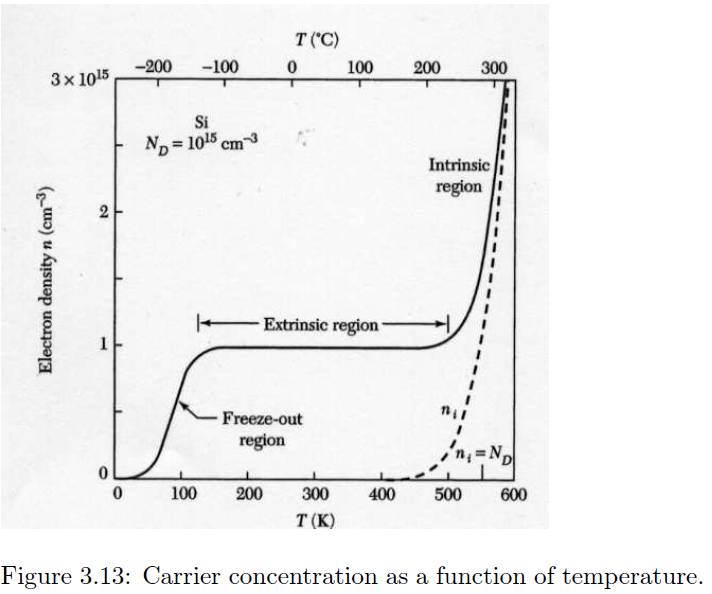 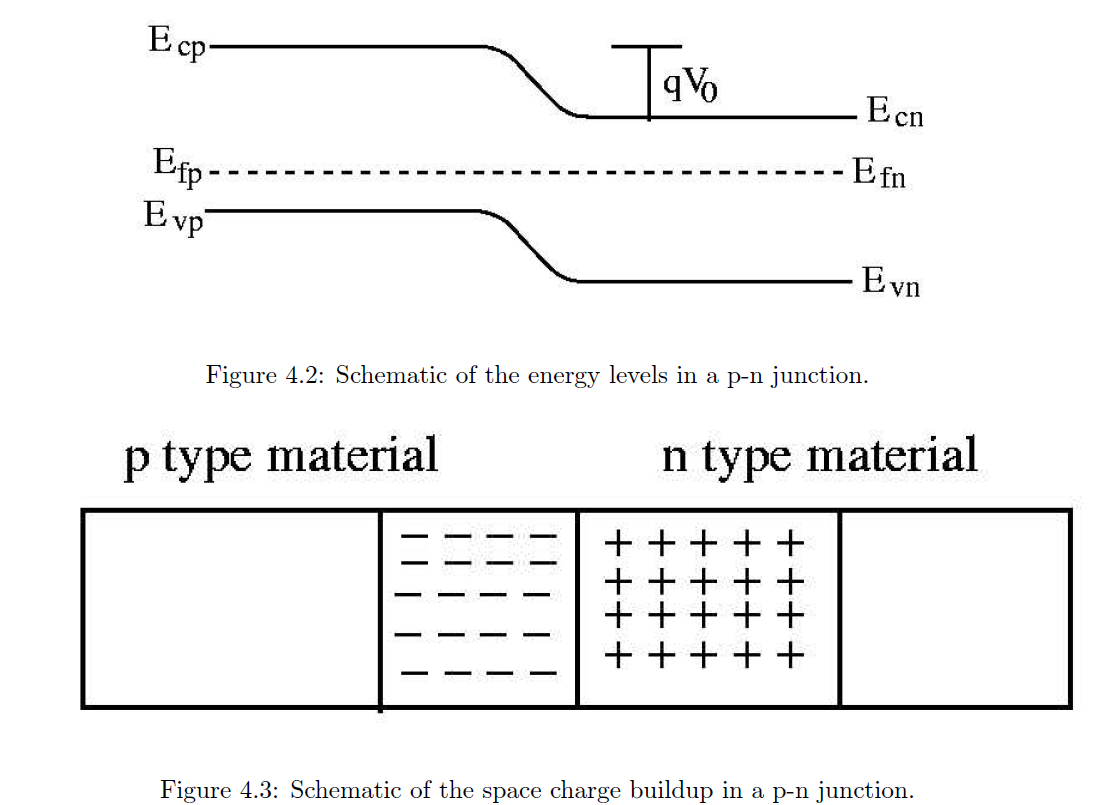 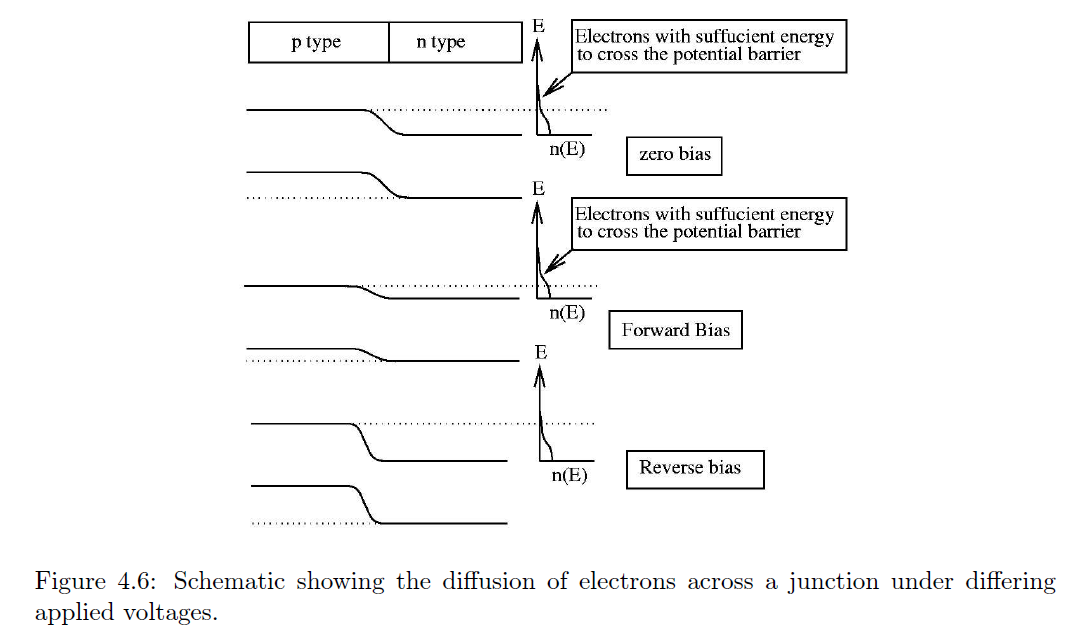 Devices: Diodes and Transistors
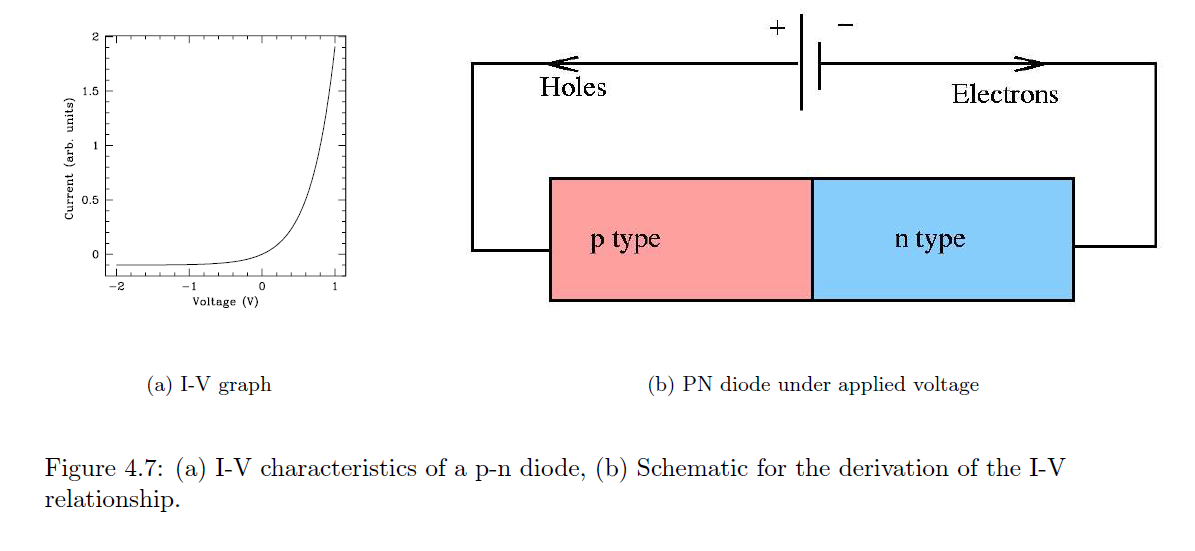 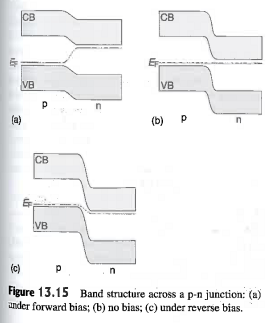 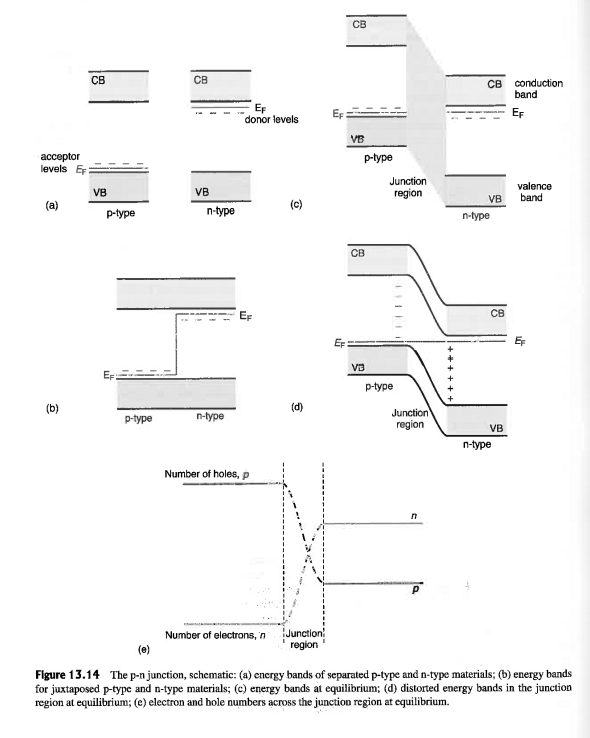 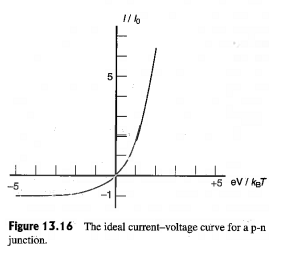 Superconductors
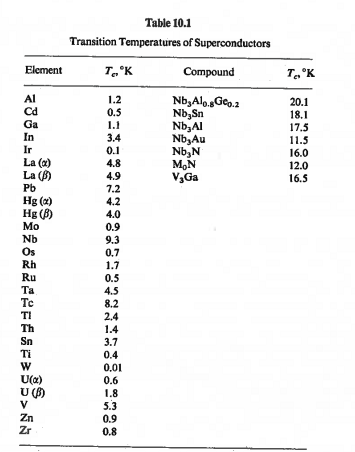 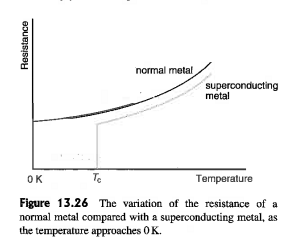 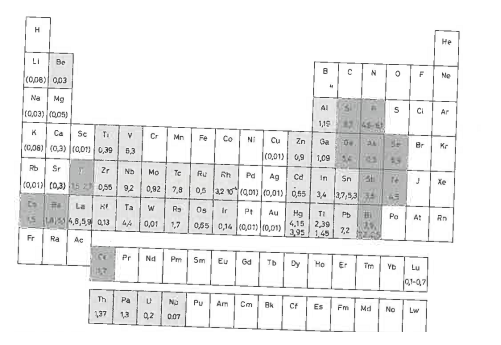 DOS
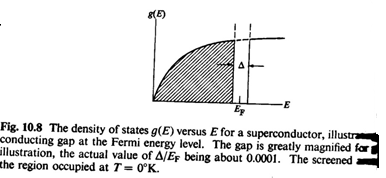 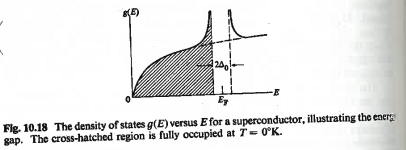 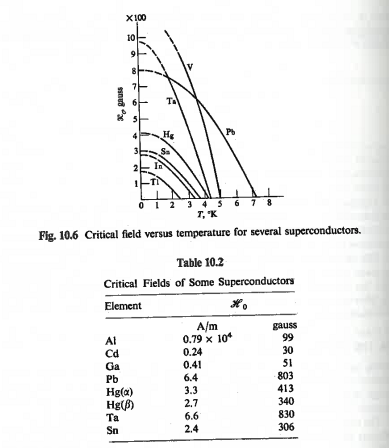 Type I vs. Type II
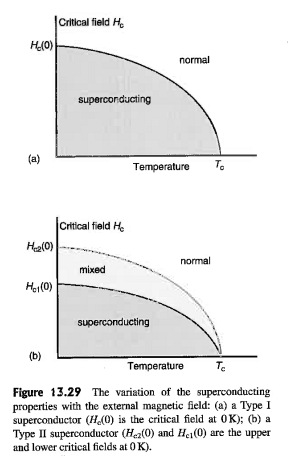 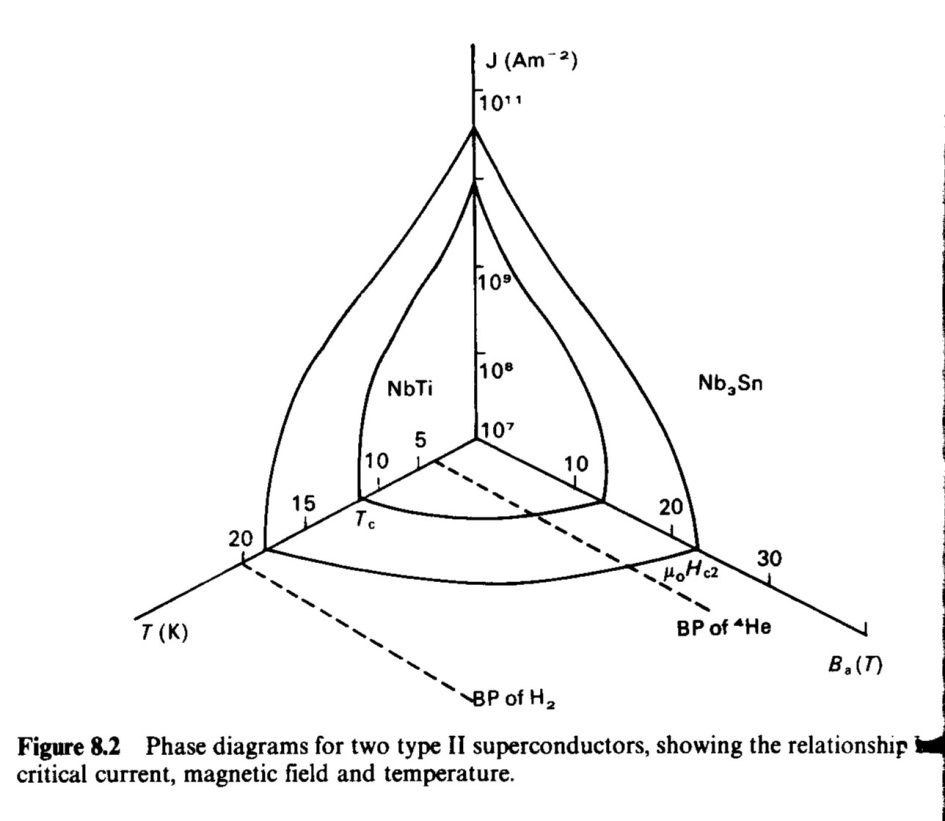 Meissner Effect
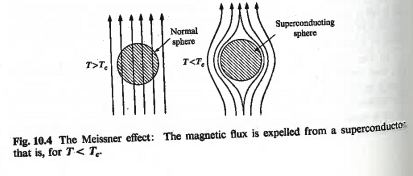 Type I
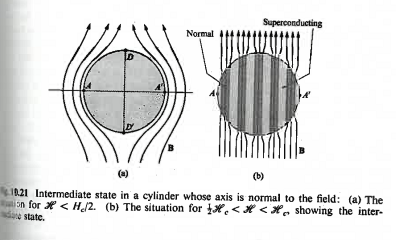 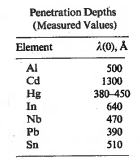 Type II
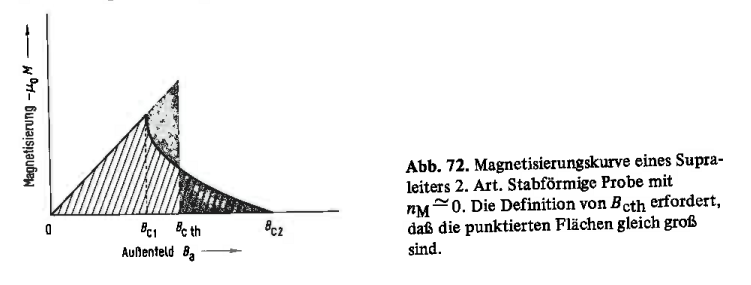 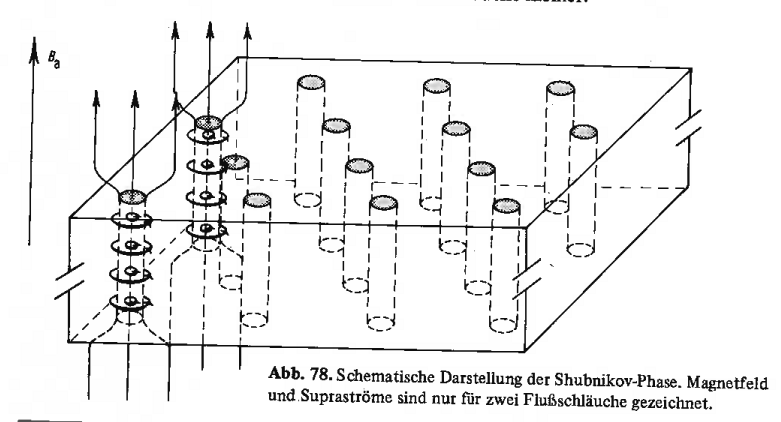 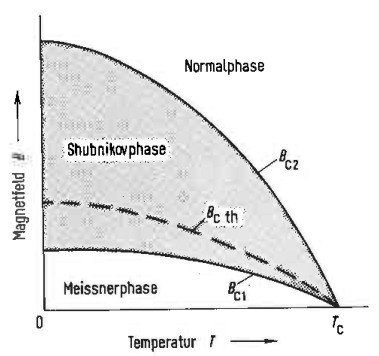 Magnetization curve of type II
Vortices in Shubnikov phase
Mechanism: Electron-Phonon Coupling
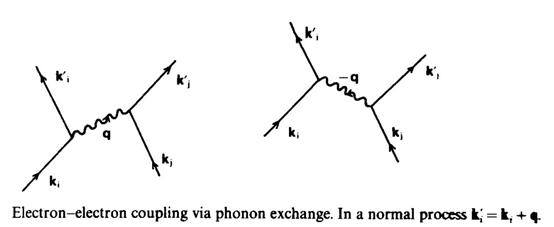 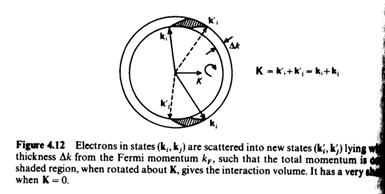 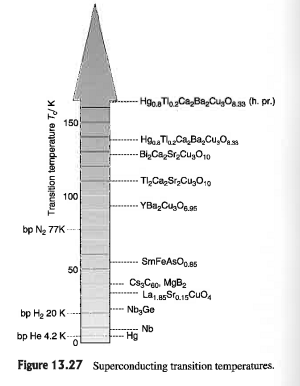 HTSC
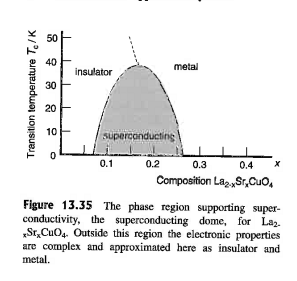 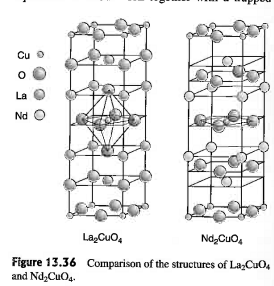 Superconducting Magnets
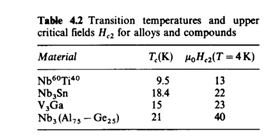 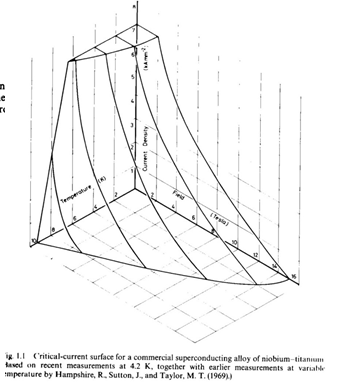 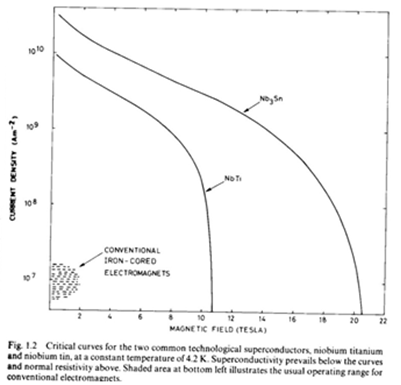 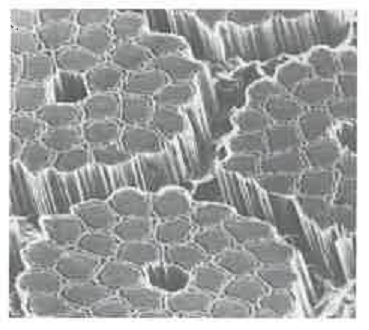 NbTi filaments in Cu matrix
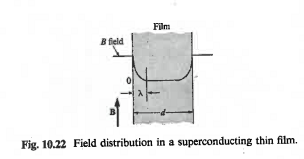 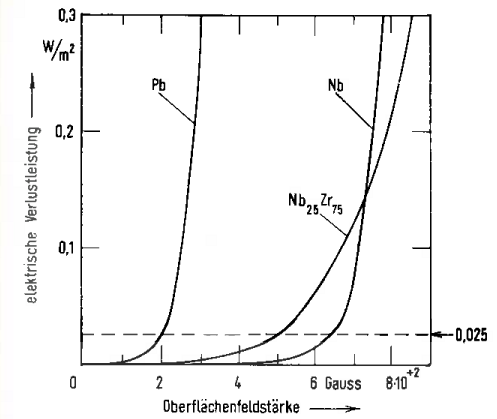 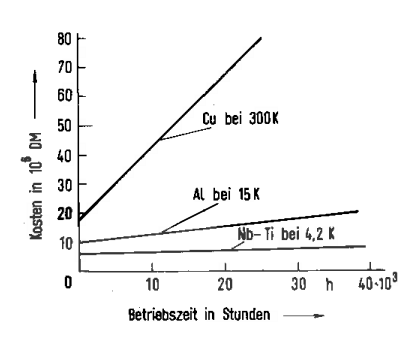 Costs of operation
Electric losses
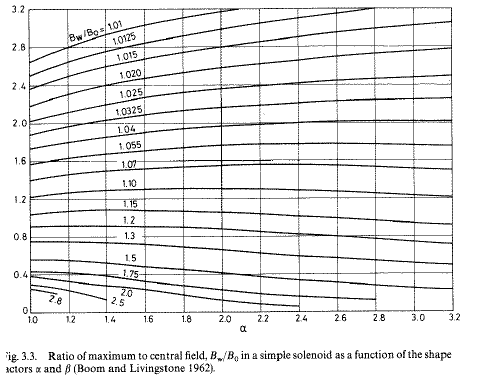 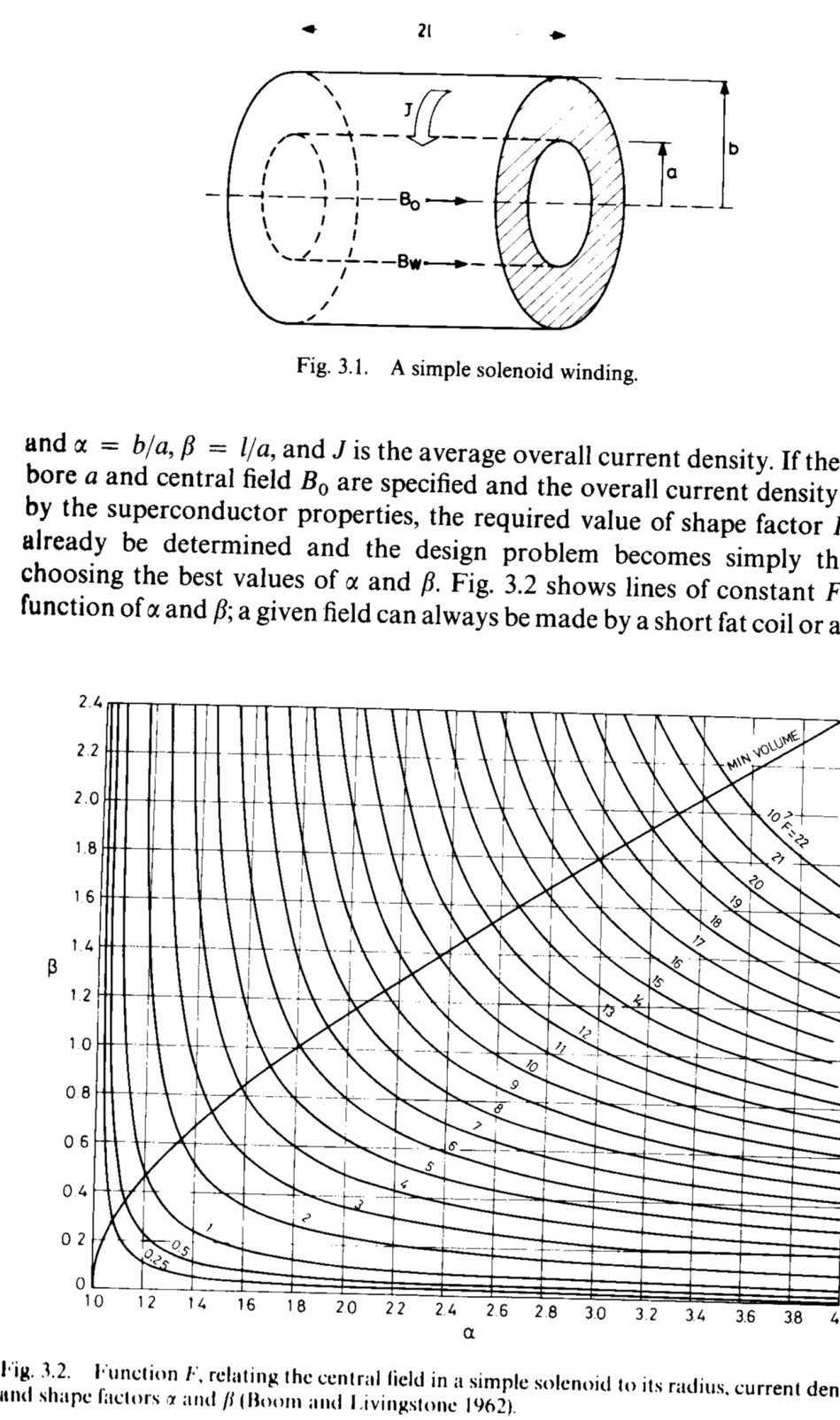 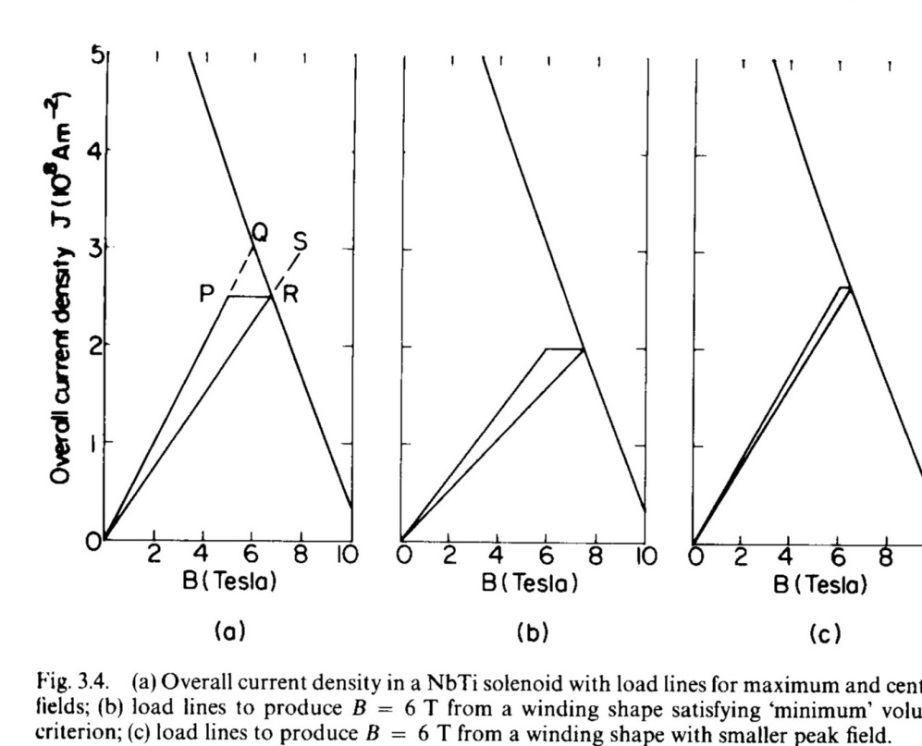 Charging a s.c. magnet
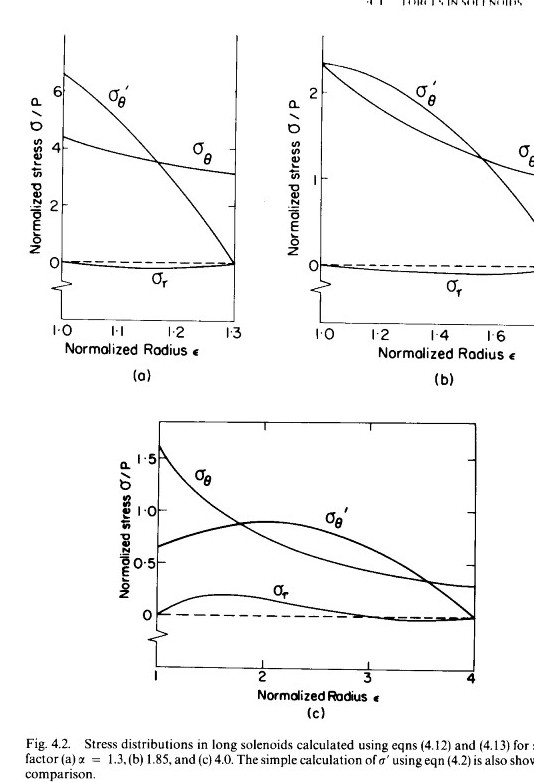 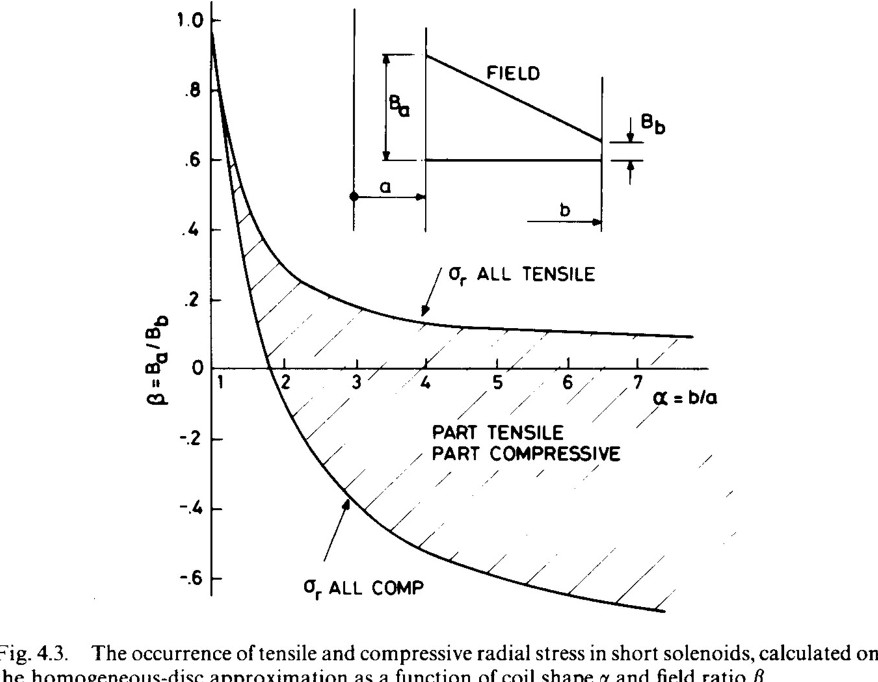 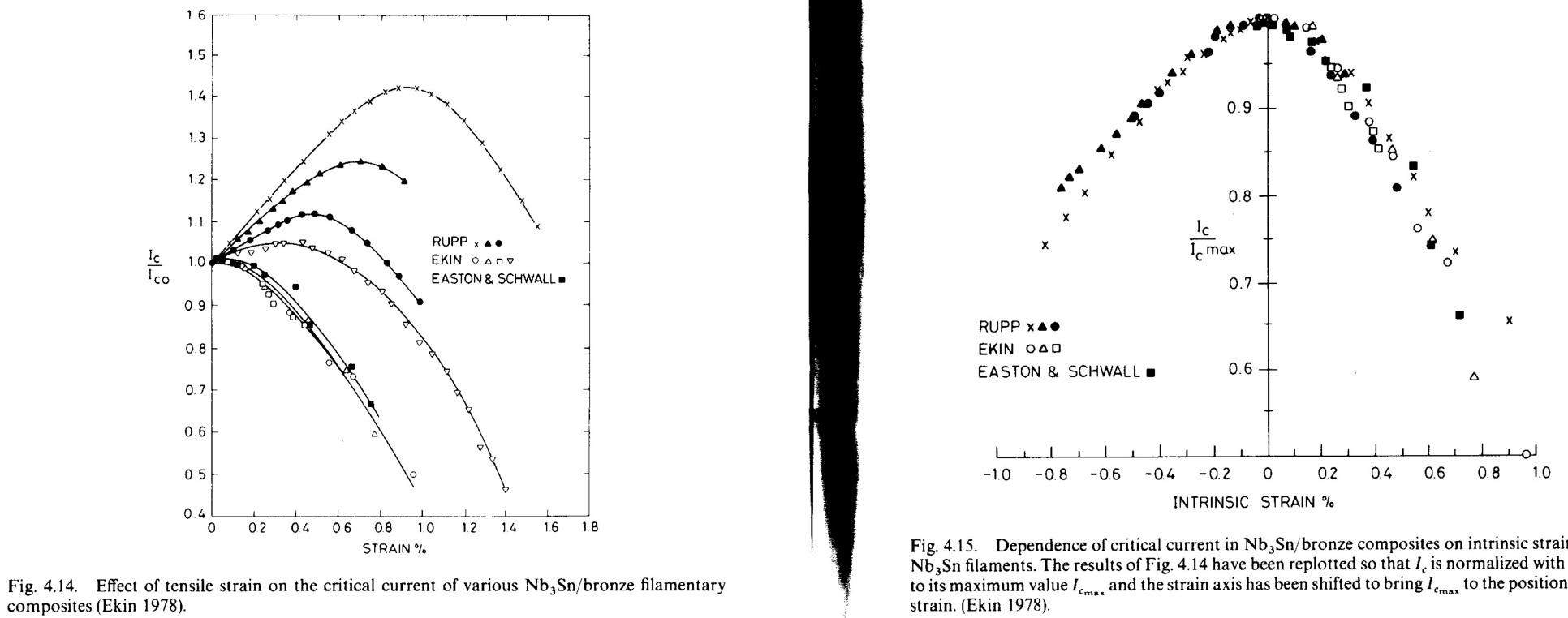 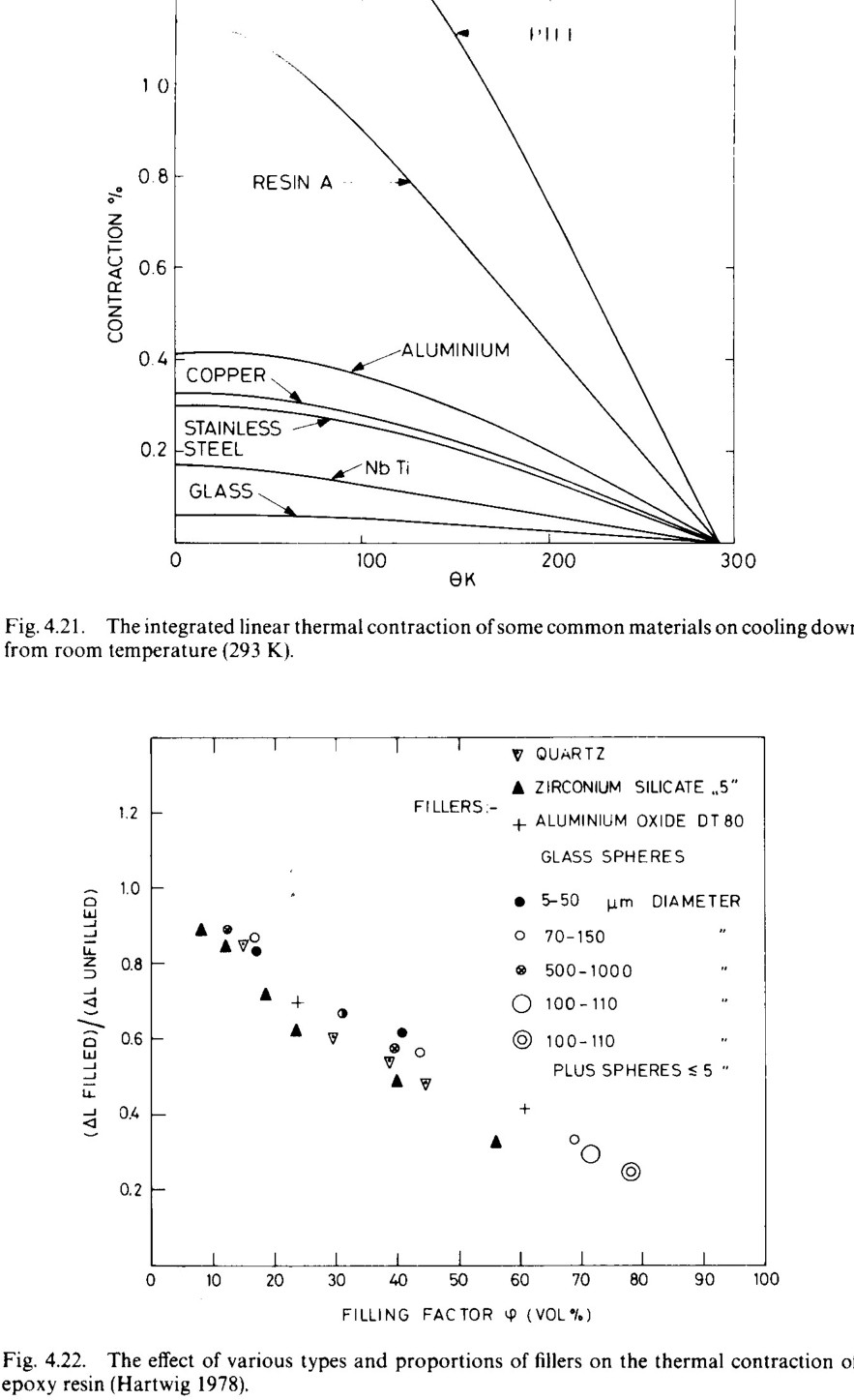 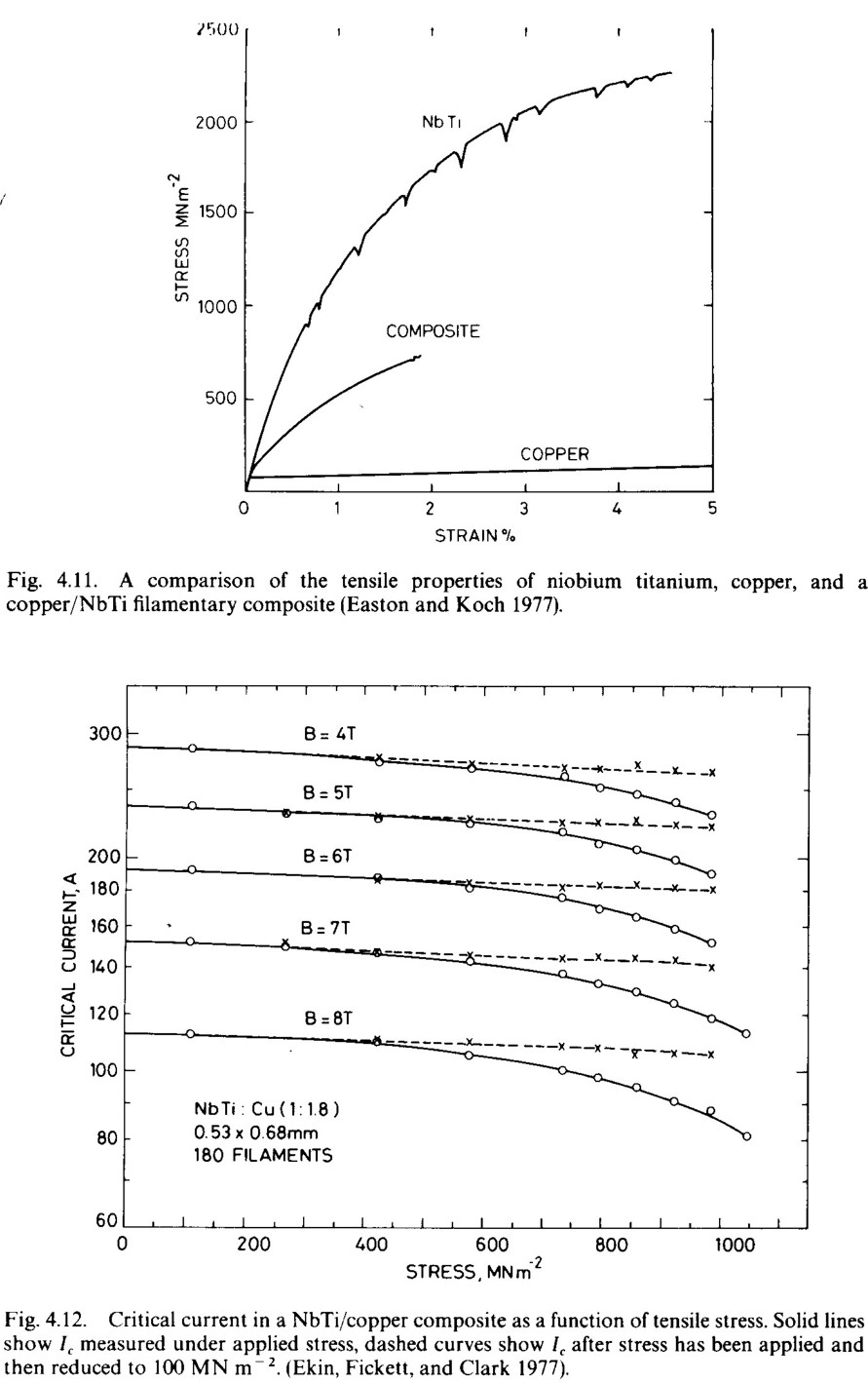 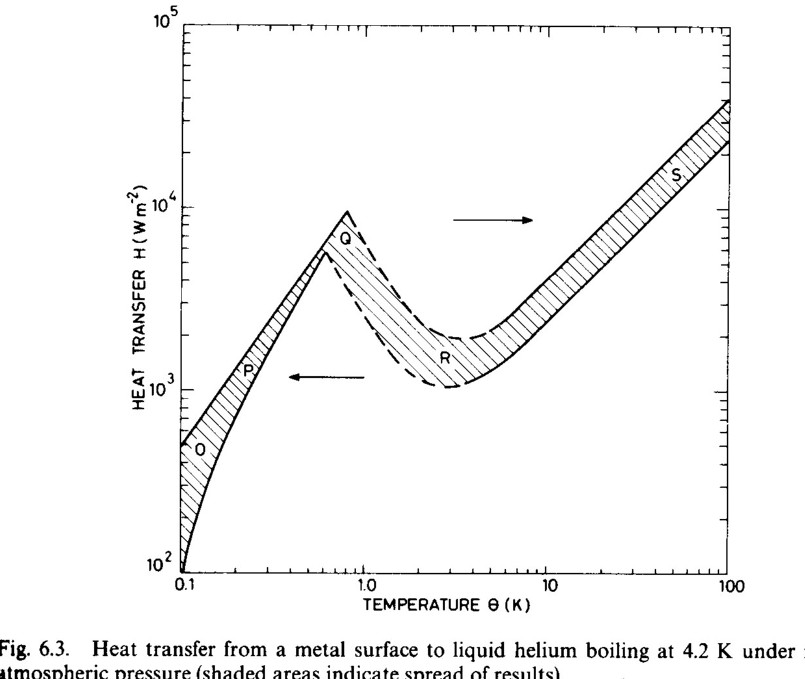 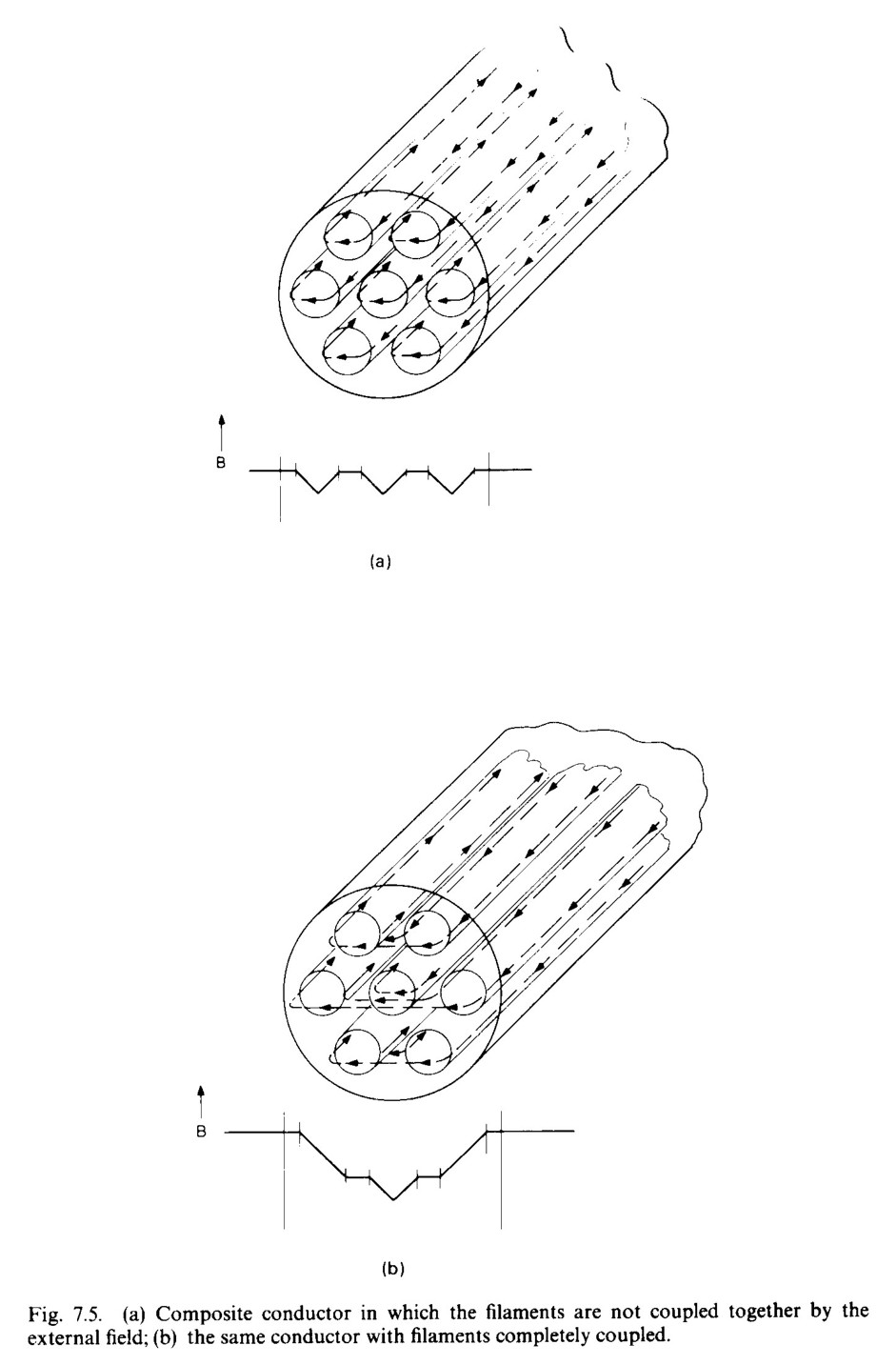 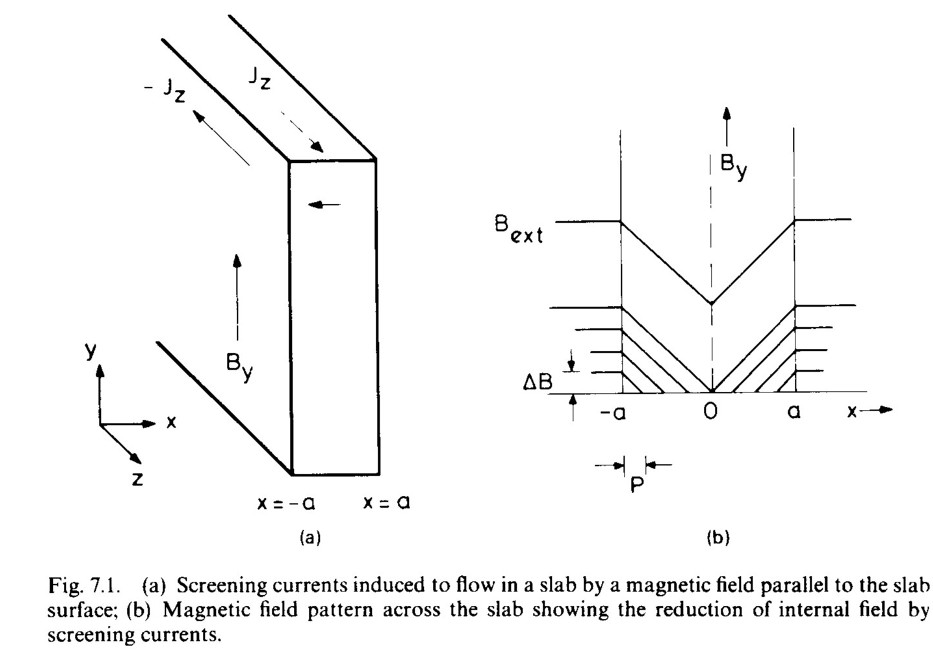 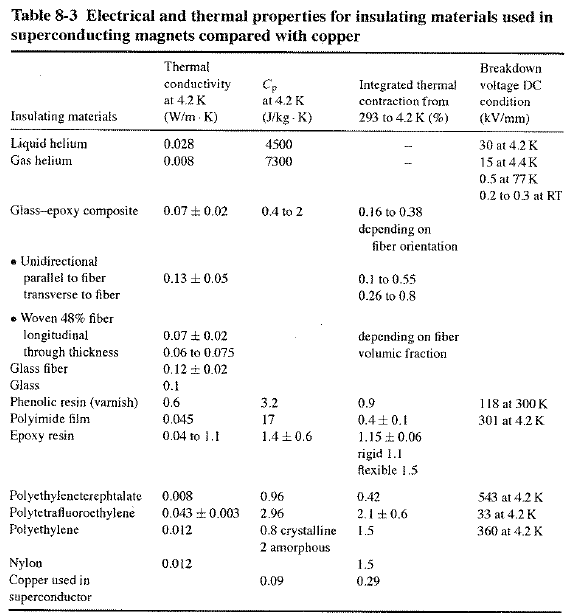 Solids at Low T
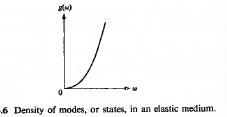 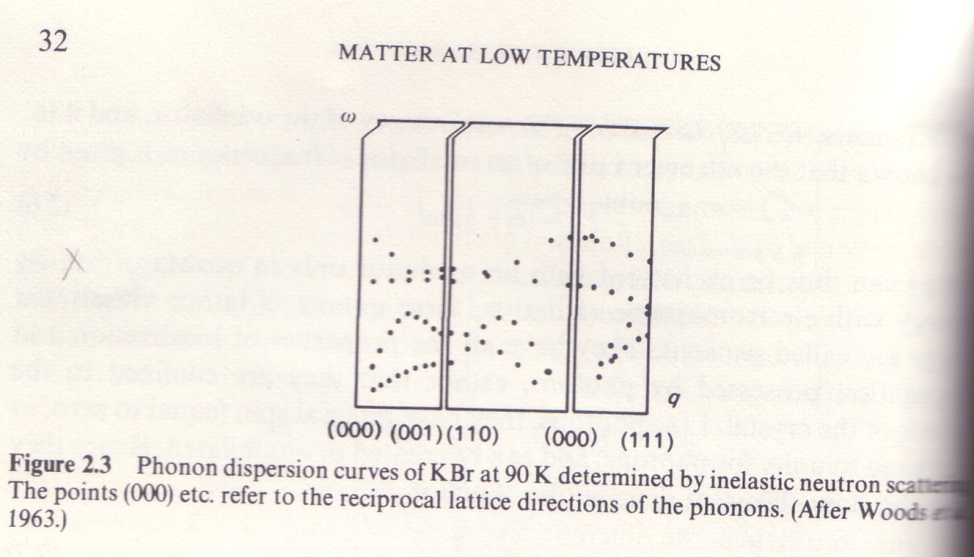 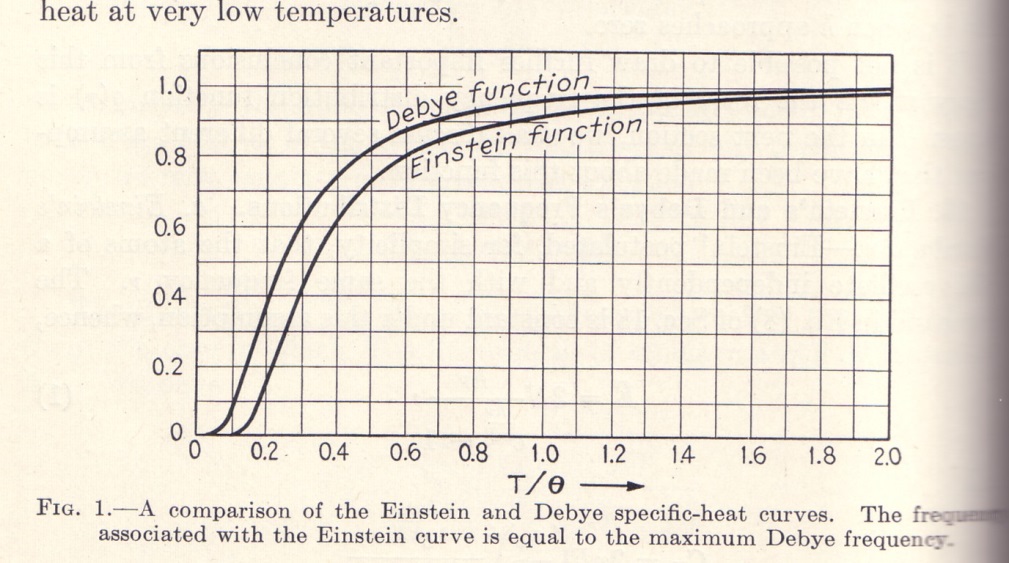 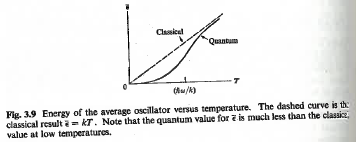 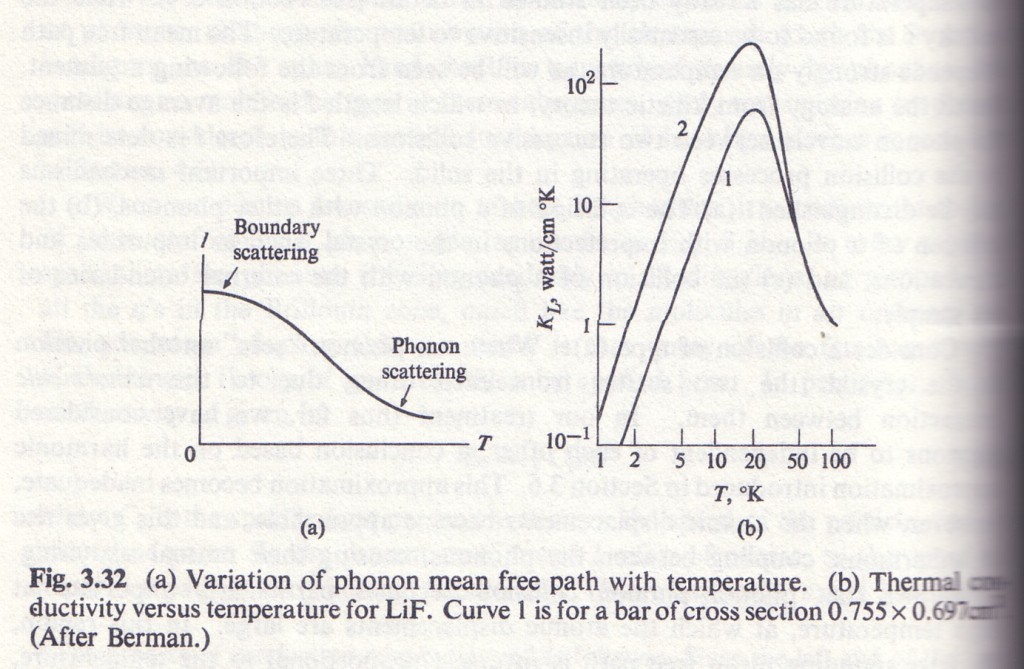 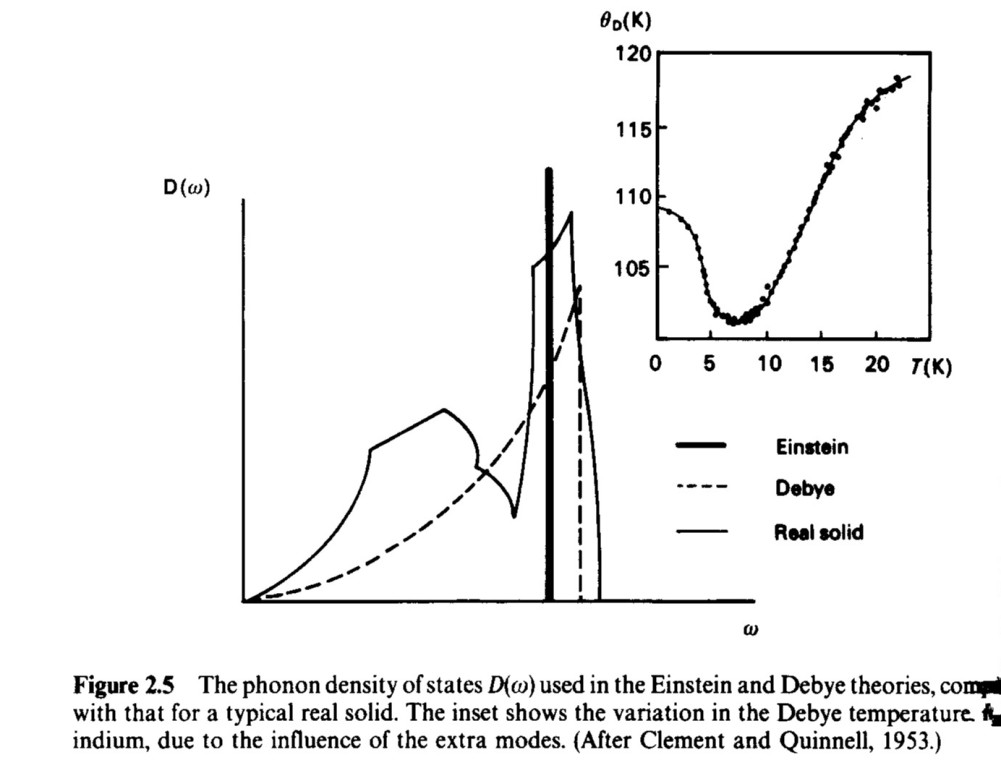 Low T prop Electrons
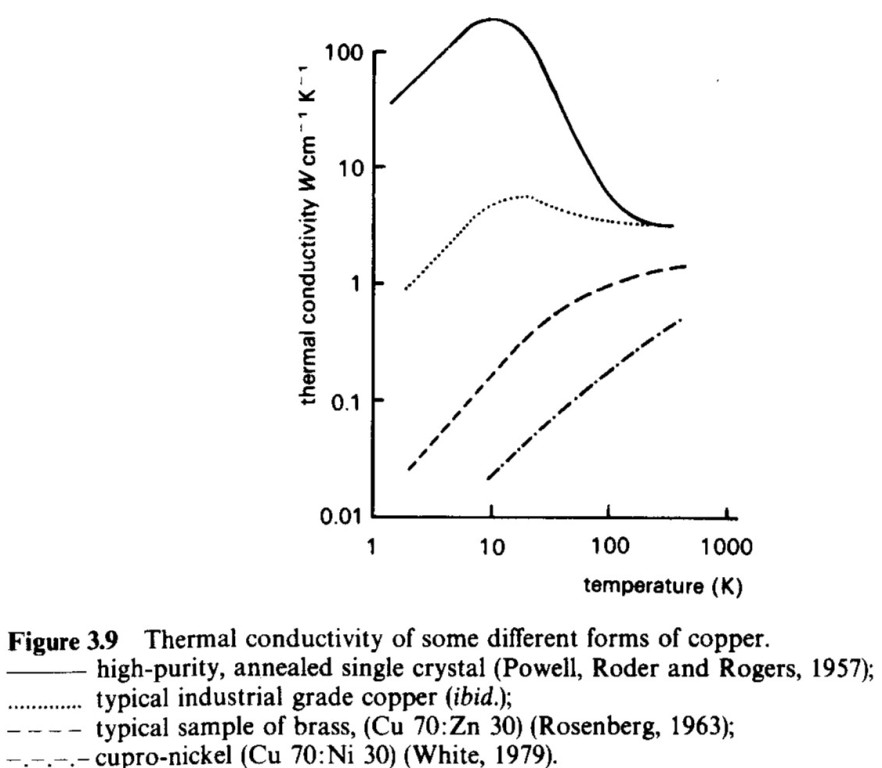 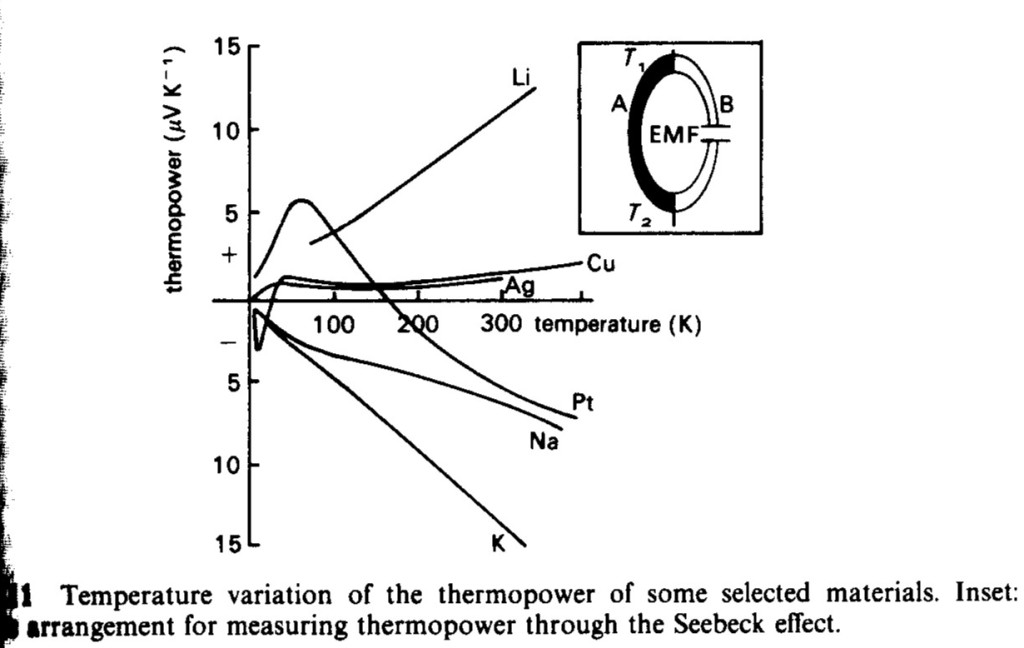 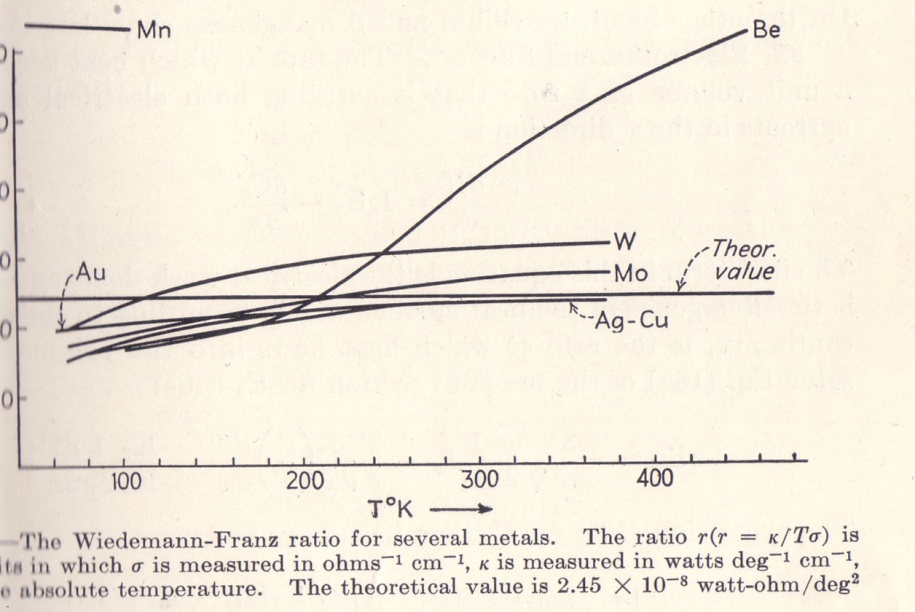 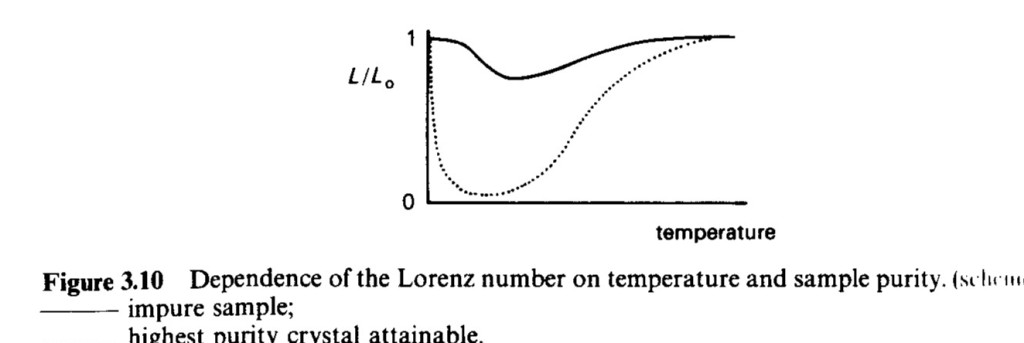 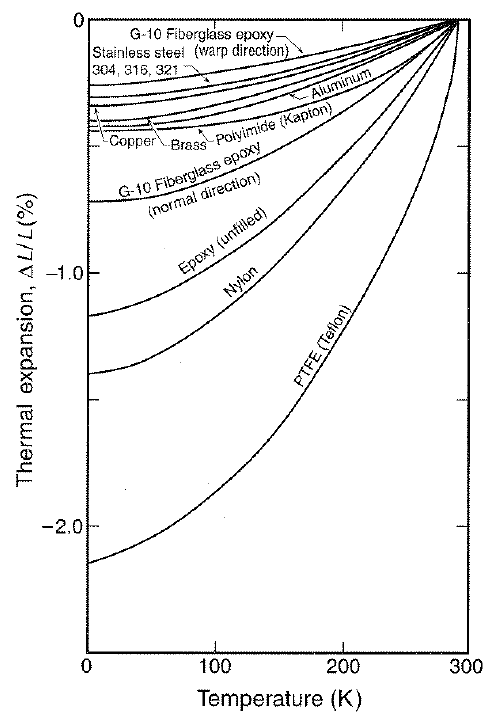 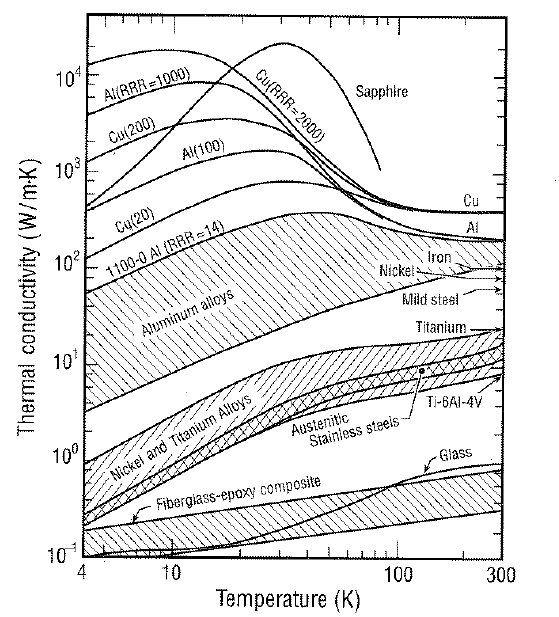 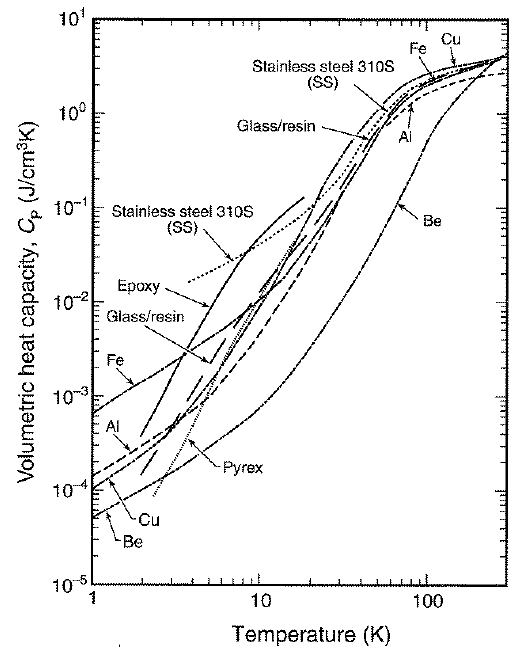 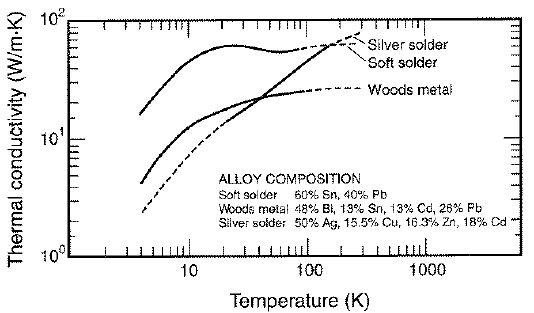 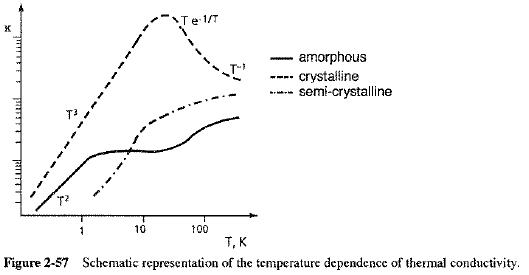 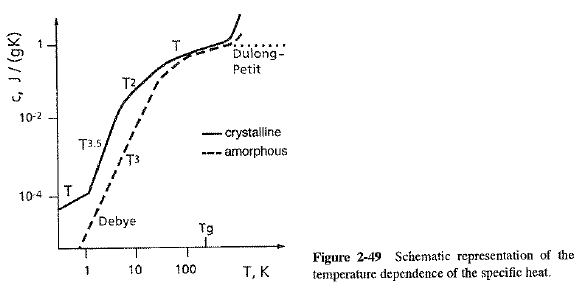 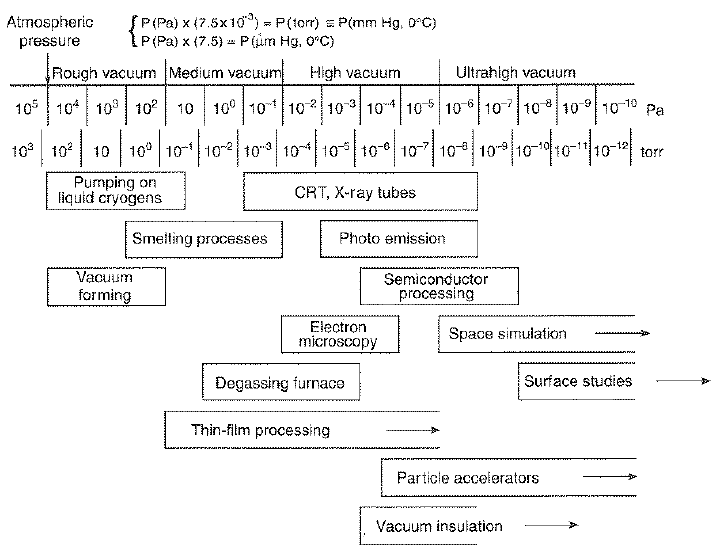 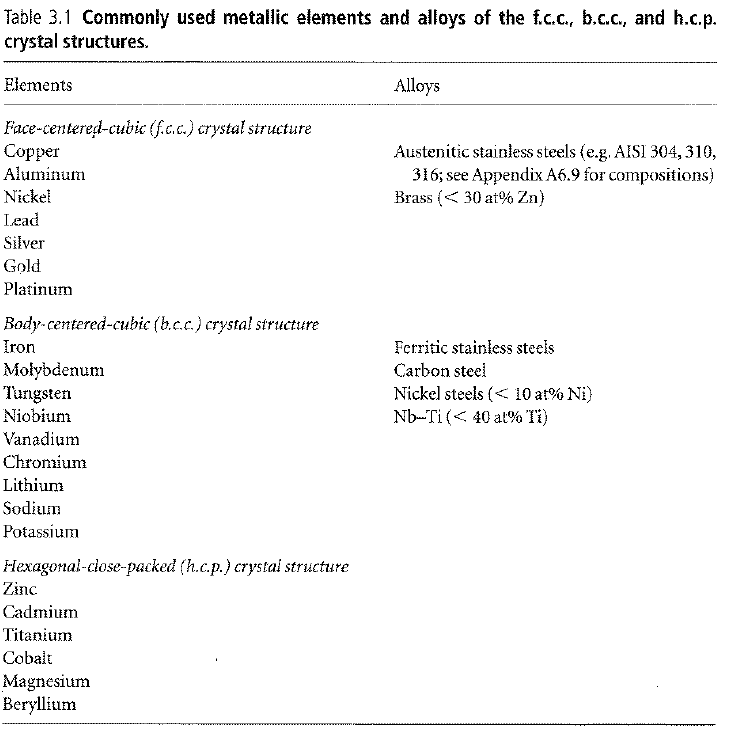 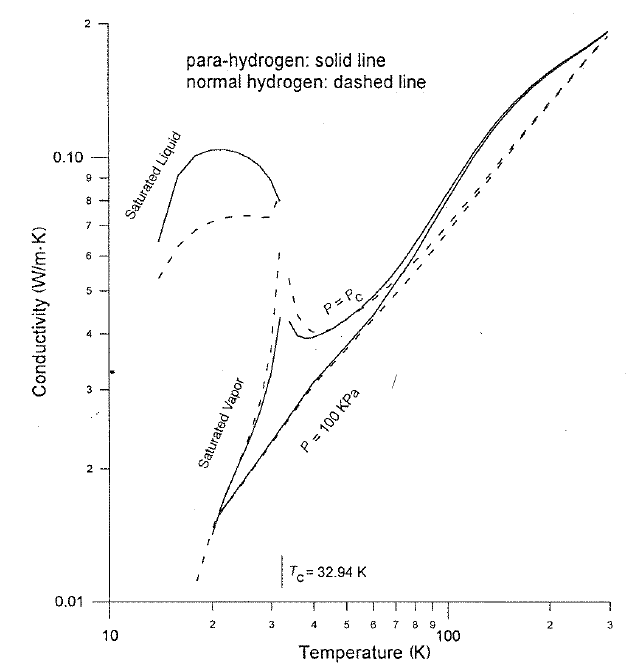 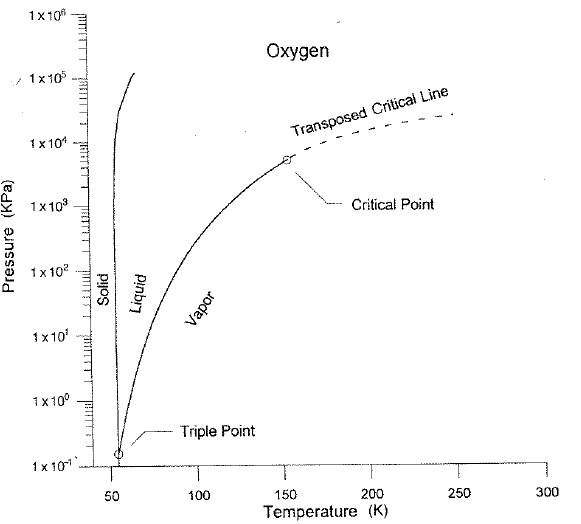 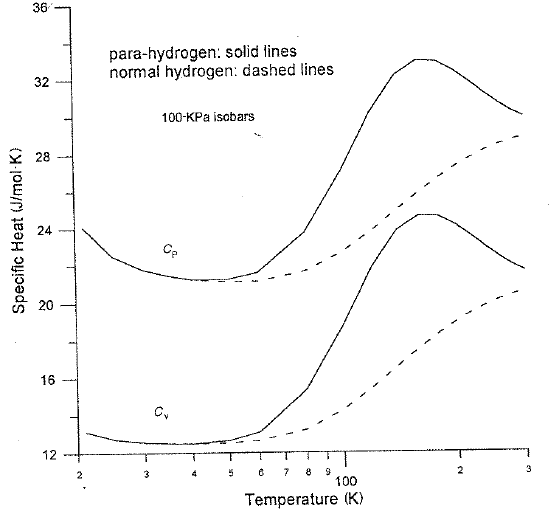 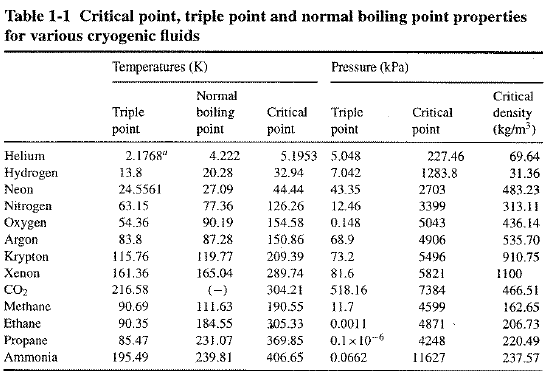 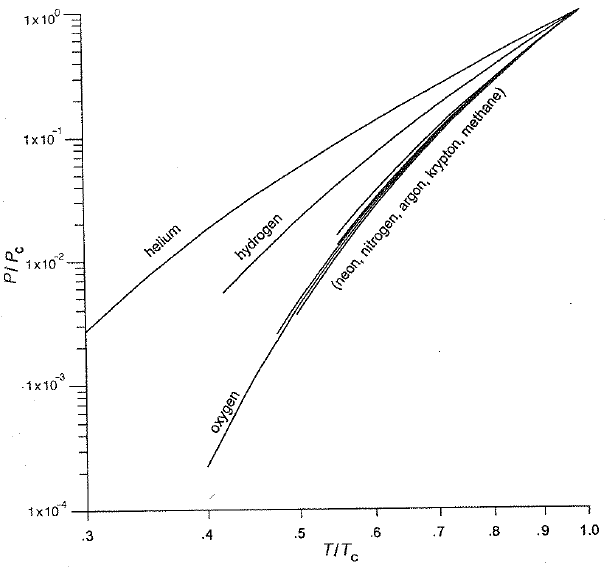 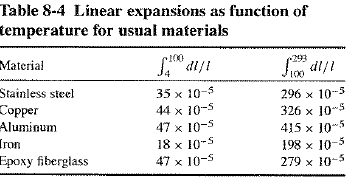 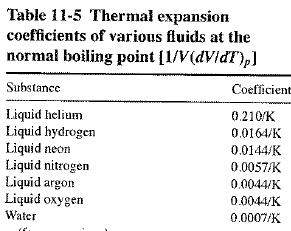 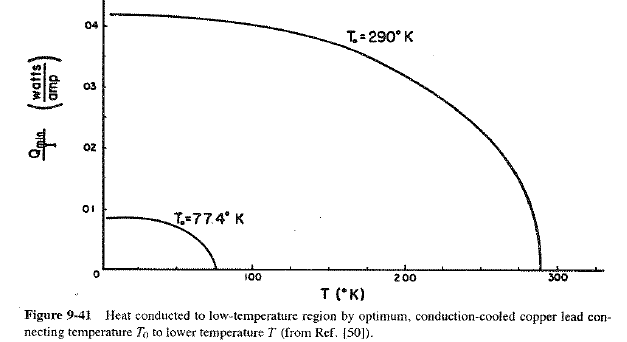 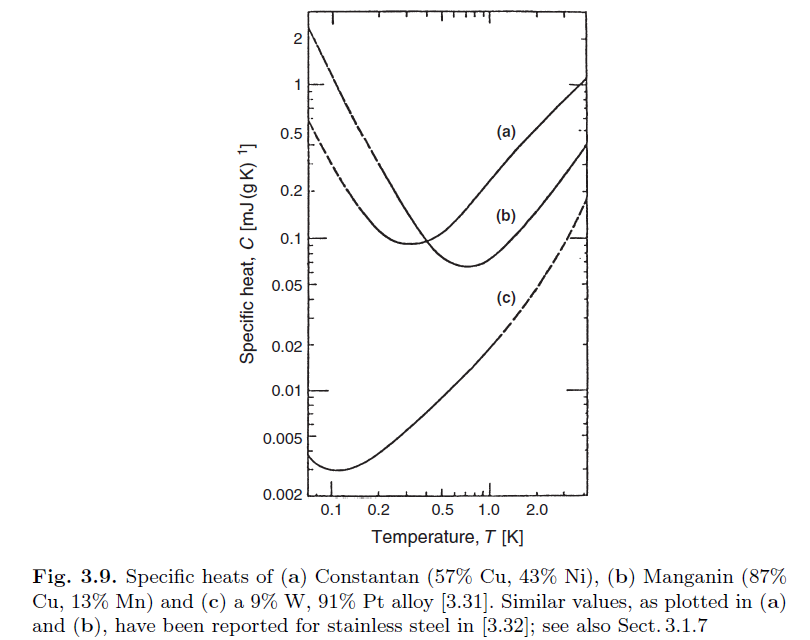 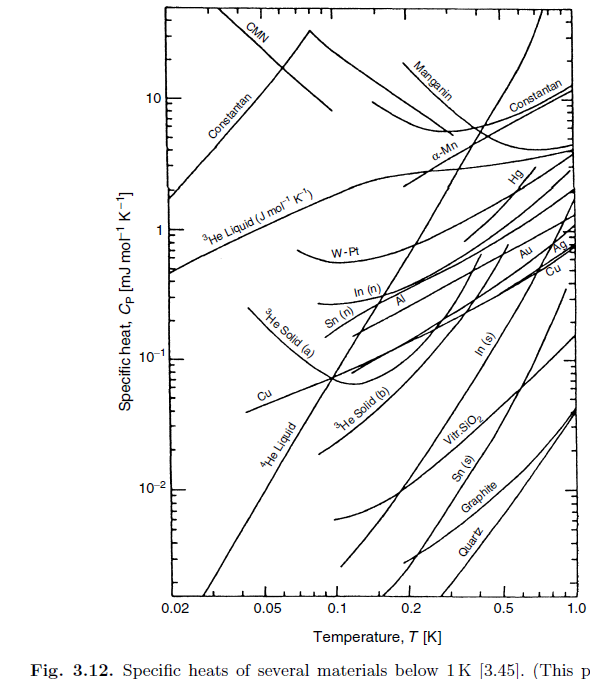 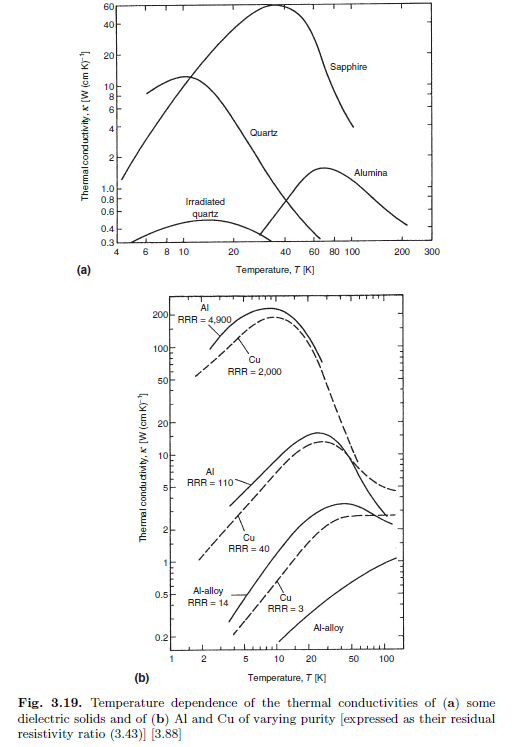 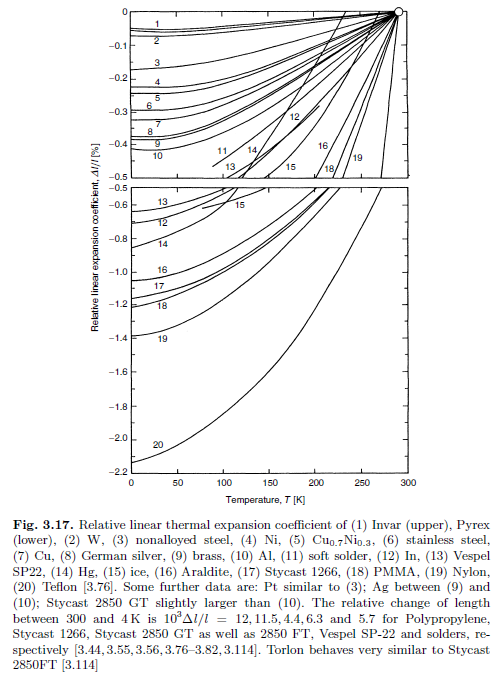 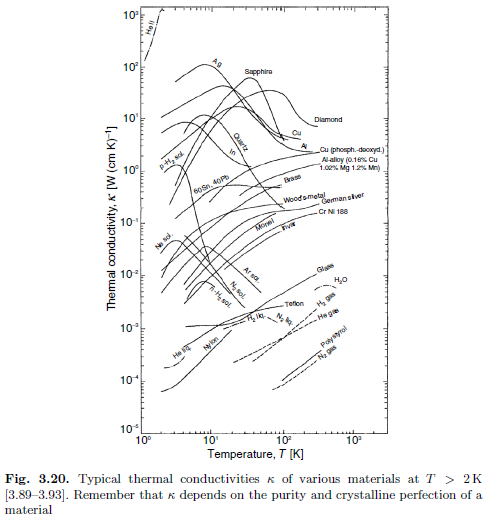 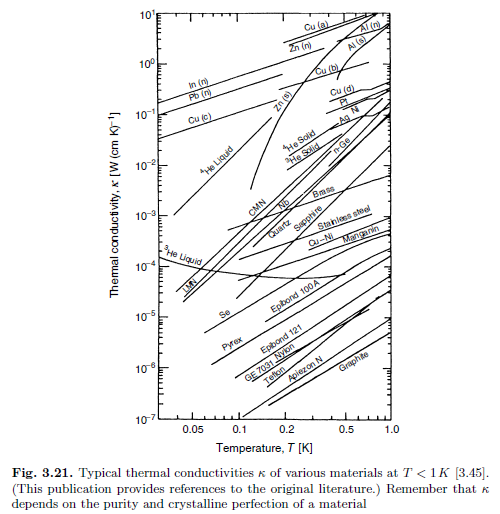 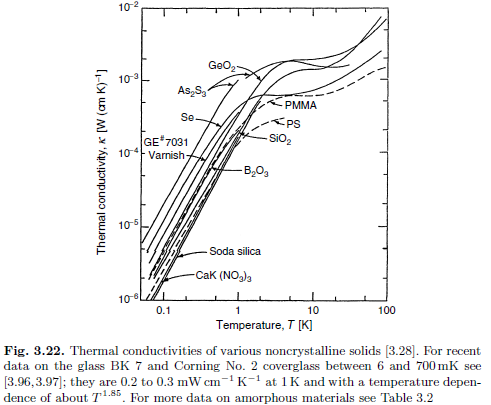 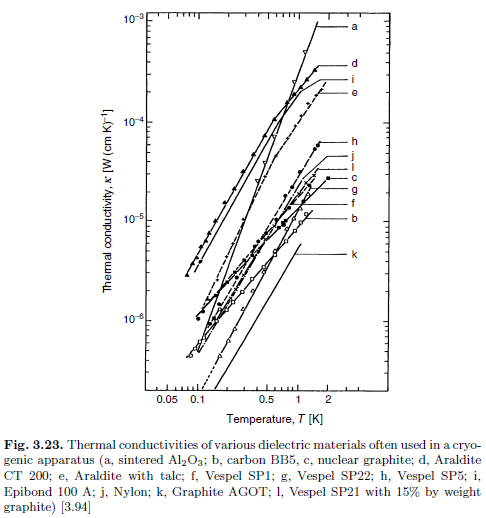